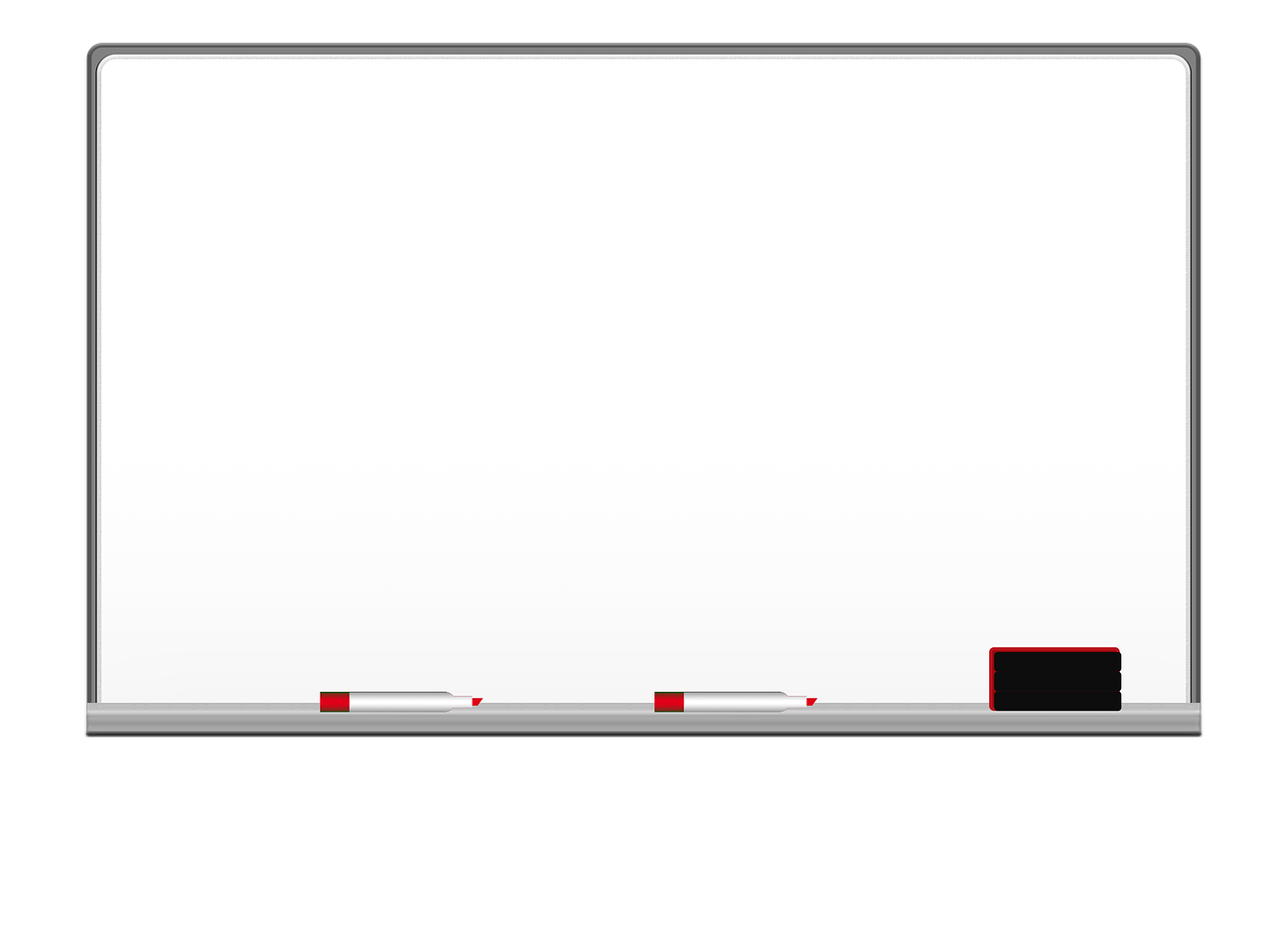 باسم الله الرحمن الرحيم
التاريخ : /  / 1443 هـ
الحصة :
المادة : علوم
عنوان الدرس : العلم وعملياته
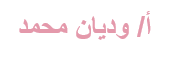 الأهداف
تحدد بعض المهارات التي يستخدمها العلماء
توضح المقصود بالفرضية
تميز الاختلاف بين الملاحظة والاستنتاج
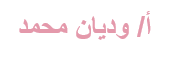 1- الفرضية    2-الطريقة العلمية 3- الاستدلال    
4- التجربة المضبوطة  5- المتغير المستقل –المتغير التابع- الثوابت
الاهمية
نستفيد من العلوم في تعرف العالم الذي نعيش فيه
النظرية :تفسر الأشياء بناء على المعرفة التي تم الحصول عليها من الملاحظات والتجارب
المفردات الجديدة
مراجعة المفردات
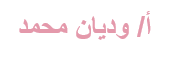 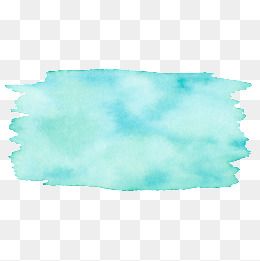 التهيئة
امامك صندوق مغلق ساطلب منك ان تعرف ما بداخل الصندوق دون فتحه
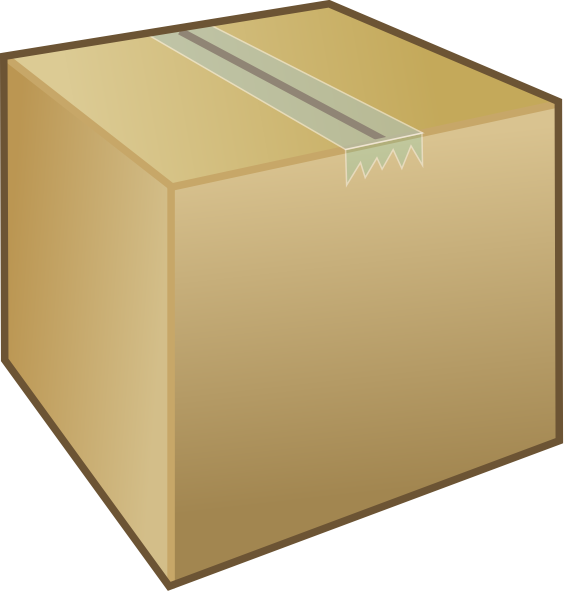 كيف يمكن ان تتوقع ما بداخل الصندوق
دائما ما يكون لدى العلماء تساؤلات كثيرة واحيانا تكون عن أشياء لا يمكنهم رؤيتها
فكيف يتوصل العلماء للإجابة على تساؤلاتهم ؟؟
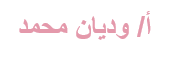 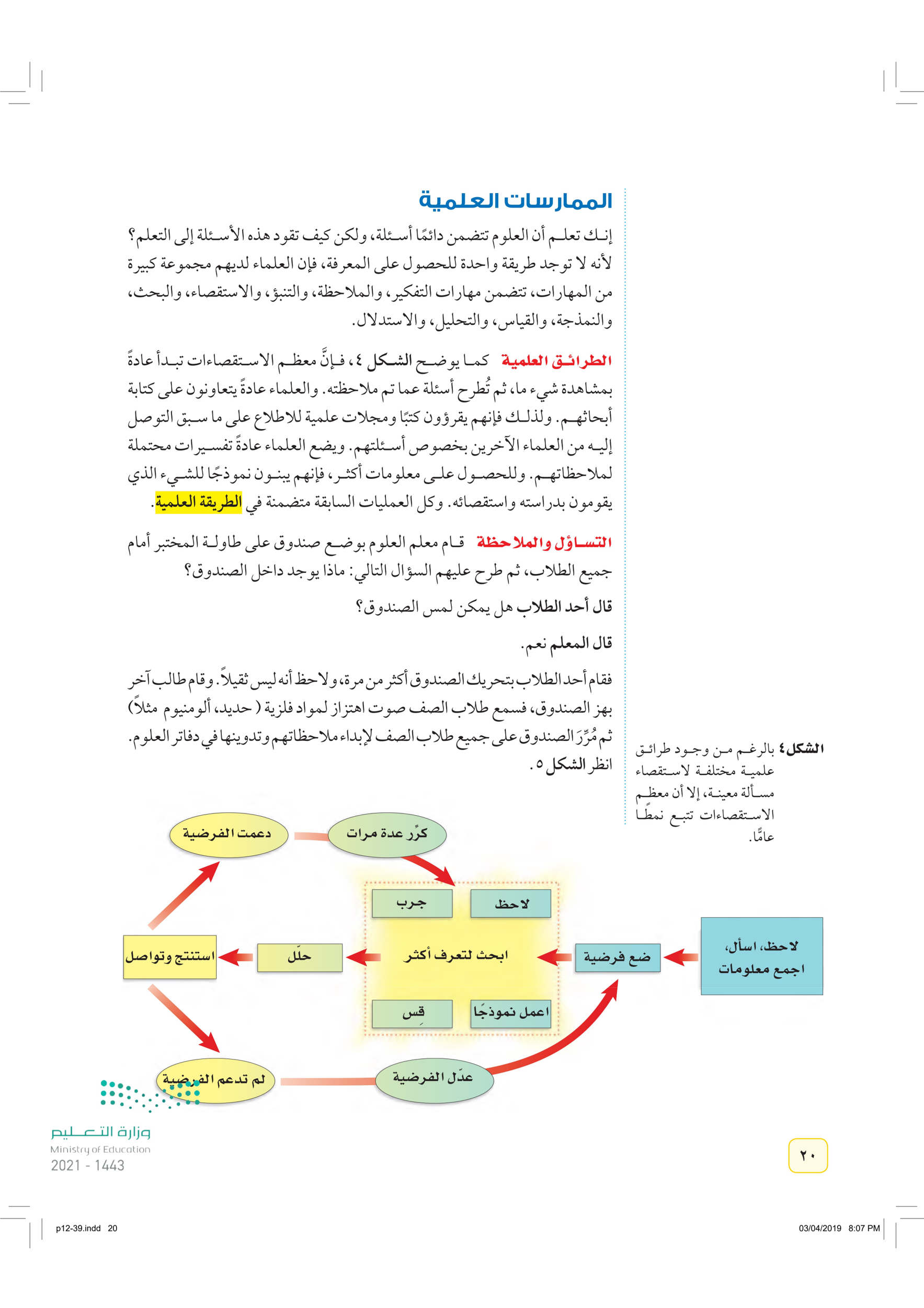 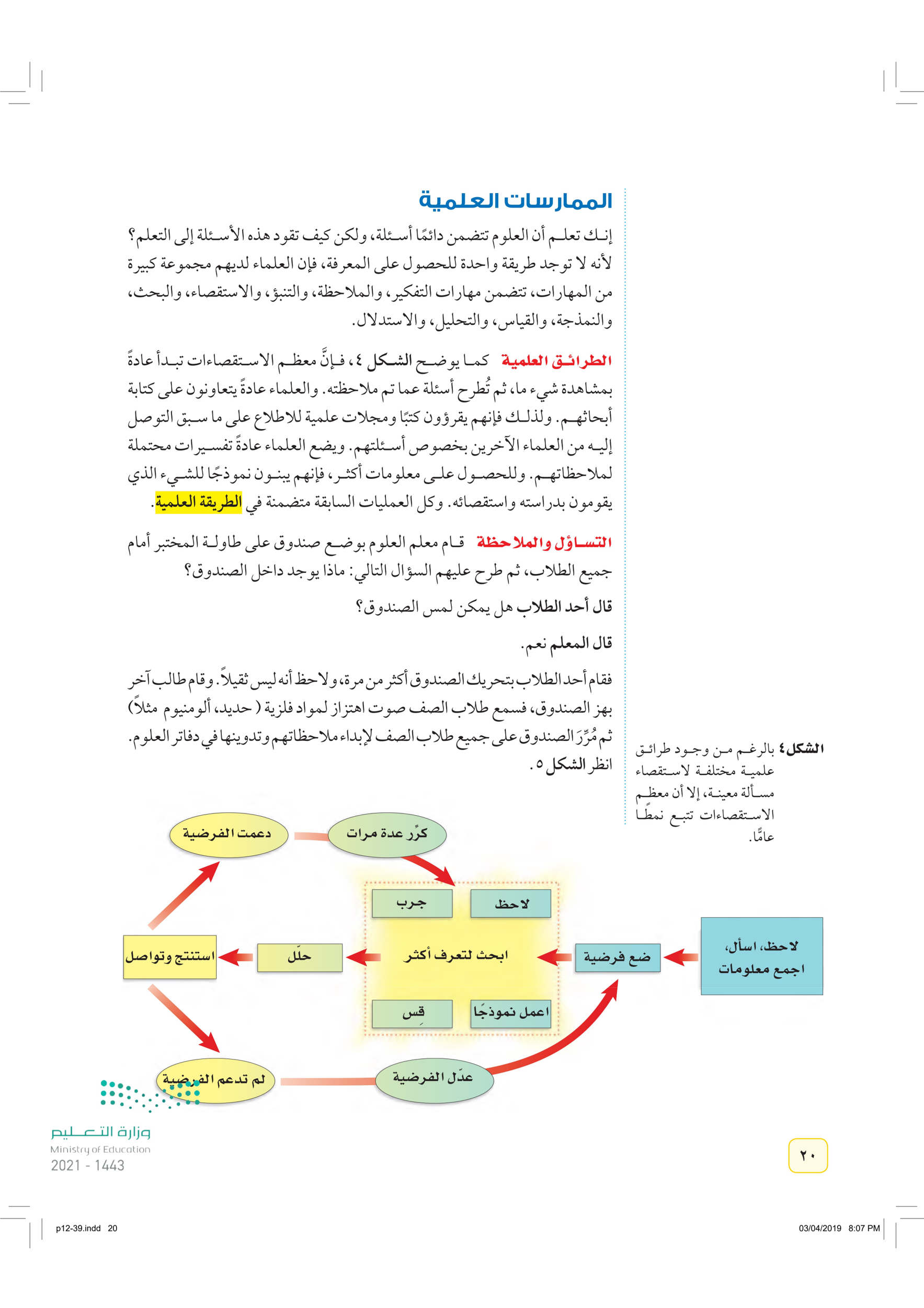 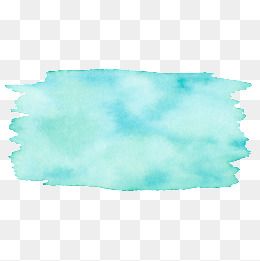 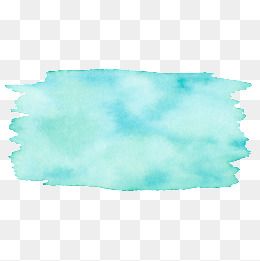 يتبع العلماء عادة خطوات منظمة للإجابة على تساؤلاتهم
تسمى الطريقة العلمية
فالطريقة العلمية :خطوات يتم اتباعها لحل المشكلات وتختلف باختلاف المشكلة
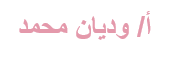 تتضمن الطريقة العلمية المهارات التالية
تتعد وسائل الحصول على المعرفة لذلك لابد للعلماء ان يمتلكوا مجموعة كبيرة من المهارات
الاستقصاء
الملاحظة
مهارات التفكير
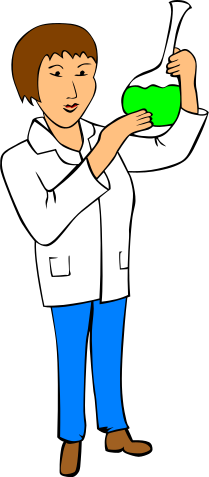 البحث
القياس
التنبؤ
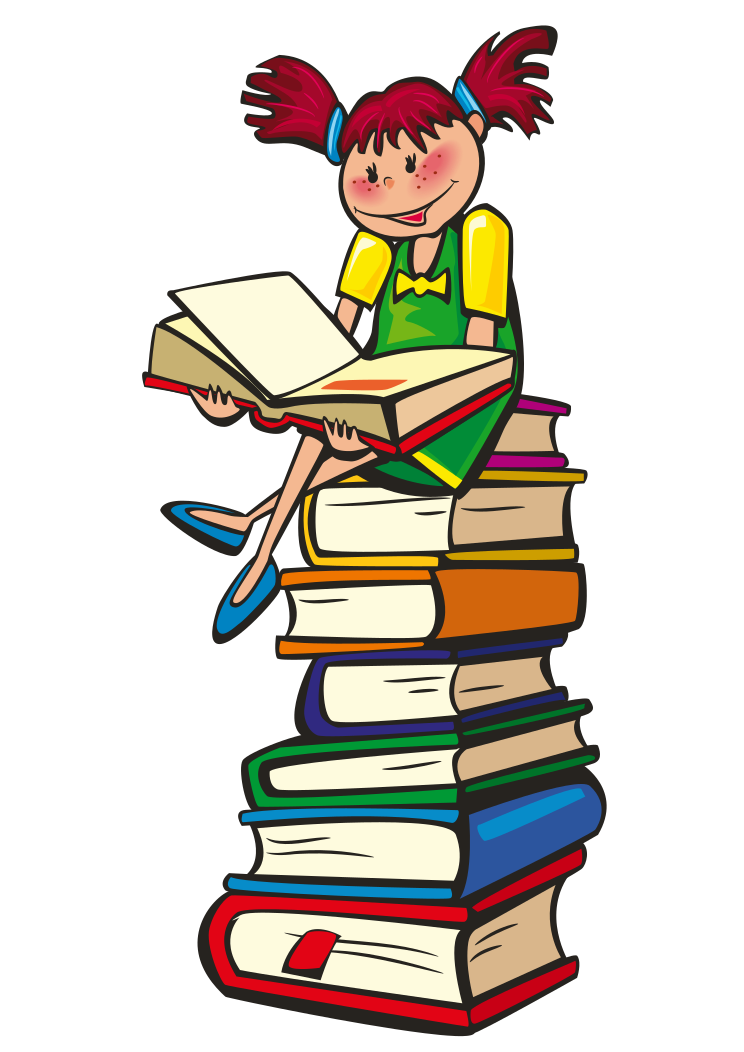 هل لديك فكرة ماهي هذه المهارات ؟
النمذجة
الاستدلال
التحليل
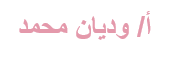 أولا نحدد السؤال الذي نريد ان نجيب عنه
لنعود للصندوق المغلق كيف يمكن ان نتنبأ بما في داخله
ماذا يوجد داخل الصندوق ؟
ثانيا : نلاحظ ونجمع البيانات
دعونا نفكر بطريقة العلماء ونتبع الطريقة العلمية
الملاحظة :جمع البيانات باستخدام الحواس
ثالثا : نضع الفرضية
الفرضية هي تخمين لاجابة السؤال او تفسير منطقي محتمل  يعتمد على معرفتك وملاحظتك
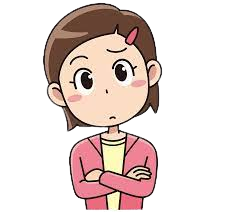 رابعا اختبار الفرضية
اجري التجارب واكررها ( اقيس- اعمل نموذج – اقارن )
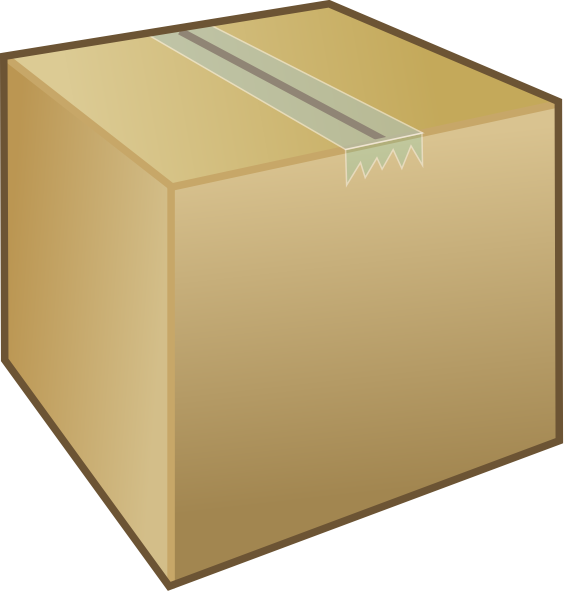 خامسا : انظم النتائج بجداول
سادسا : اتوصل للنتائج واتواصل
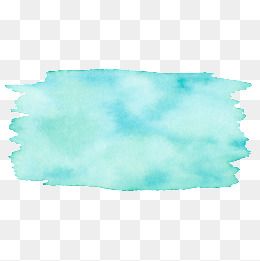 نلاحظ حجم الصندوق ونحركه لنسمع الصوت الصادر( نستخدم حواسنا )
استراتيجية اجراء التجارب
نضع فرضية بناء على ملاحظاتنا
ربما يكون ما بداخل الصندوق قلم
نختبر الفرضية
يمكننا اختبار الفرضية بعمل نموذج للصندوق ثم نقيس وزن الصندوقين والصوت الصادر ونقارن النتائج بين الصندوق والنموذج بترتيبها في جدول
وهنا استخدمنا مهارة الاستدلال 
وهي التوصل الى استنتاجات بناء على مشاهدات سابقة
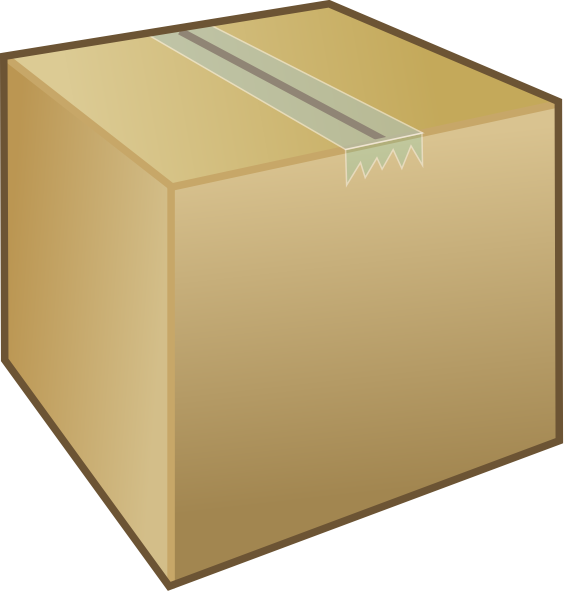 وأخيرا يمكننا ان نصل لاستنتاج
في هذه التجربة قمنا بما يقوم به العلماء في استقصاءاتهم واستخدمنا الكثير من المهارات
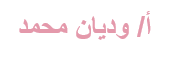 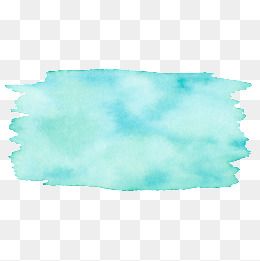 التفكير الناقد
الملاحظة تعتمد على الحواس 
اما الاستنتاج يعتمد على التجريب والمهارات العقلية
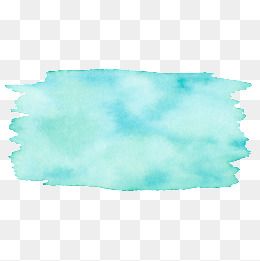 من خلال تجربتنا السابقة 
هل يمكنك توضيح الفرق بين الملاحظة والاستنتاج
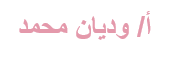 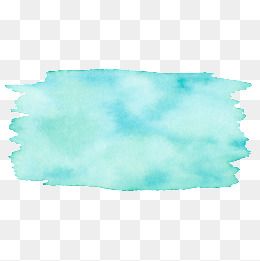 بعد التوصل للنتائج يقوم العلماء بالتواصل بينهم لنشر معلوماتهم
الكتاب صفحة 24
ماهي طرق التواصل؟
المجلات العلمية , الكتب , المواقع العلمية , المؤتمرات
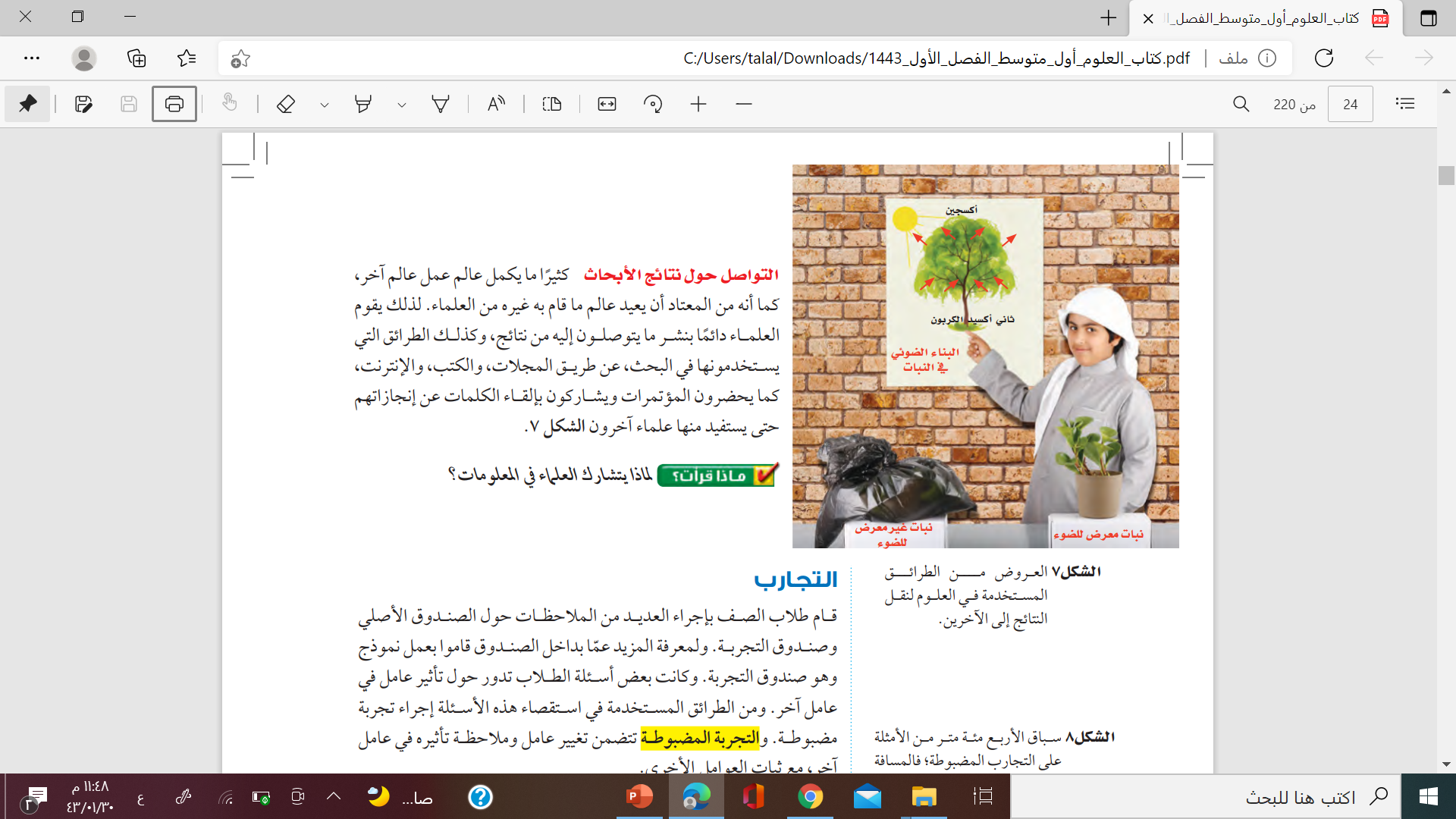 حتى يتمكن العلماء الاخرين من الاستمرار بالعمل او إعادة ما قام به العلماء قبلهم
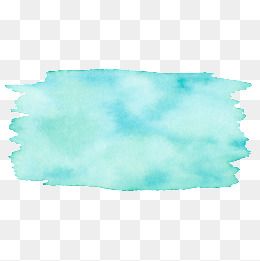 التقويم الختامي
ماهي خطوات الطريقة العلمية
عددي بعض المهارات العلمية
مالفرق بين الملاحظة والاستنتاج
ماهي الفرضية
1
4
2
3
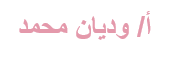 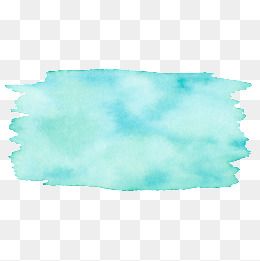 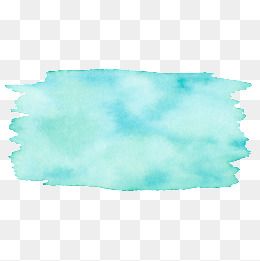 الواجب
الخلاصة
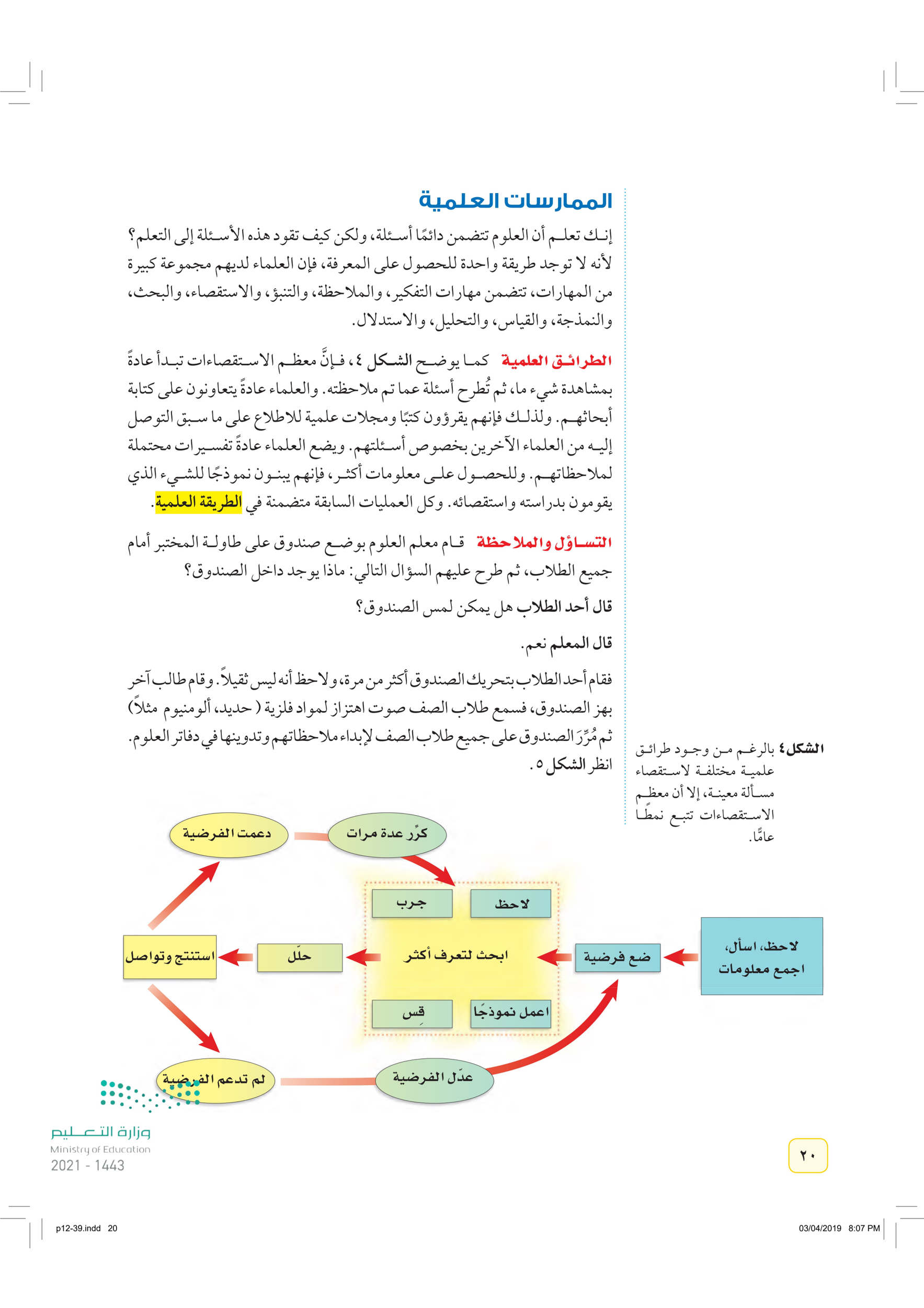 الملاحظة تعتمد على الحواس اما الاستنتاج يعتمد على العمليات العقلية
الفرضية هي تخمين لاجابة السؤال او تفسير منطقي محتمل  يعتمد على معرفتك وملاحظتك
تلميذتي المجتهدة أتمنى منك حل الواجب الموجود في منصة مدرستي
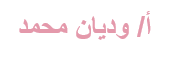 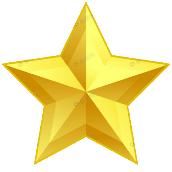 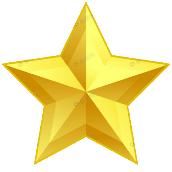 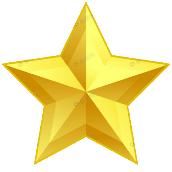 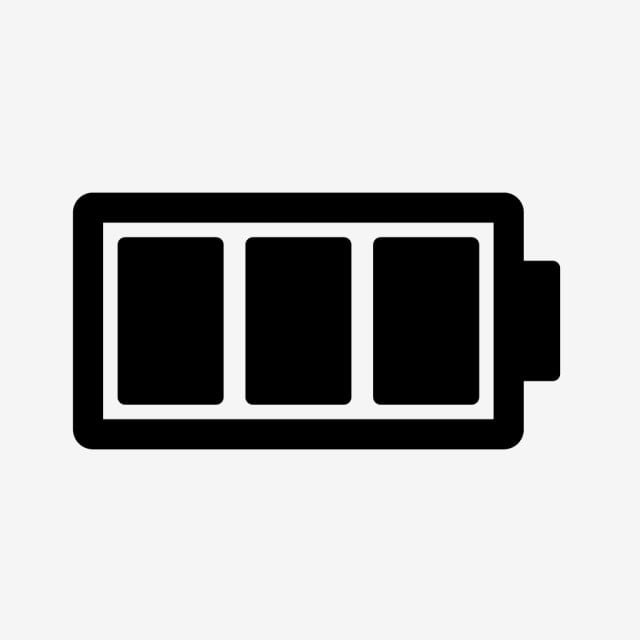 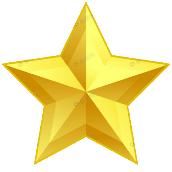 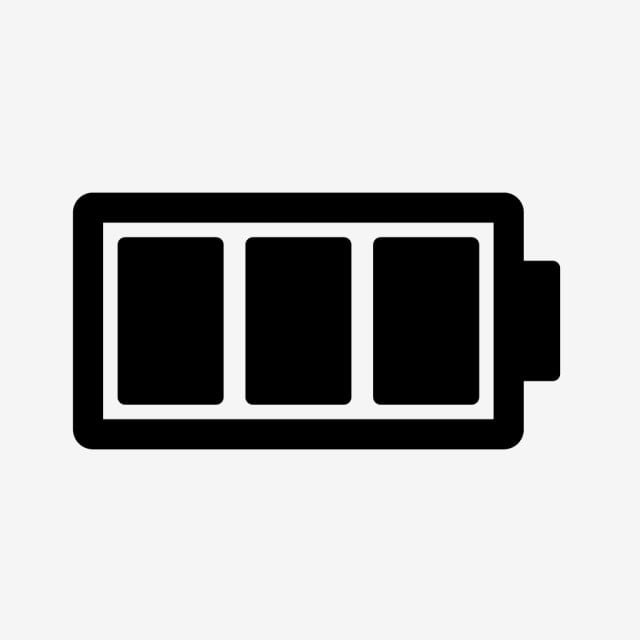 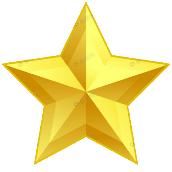 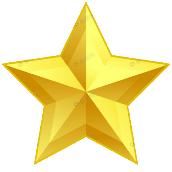 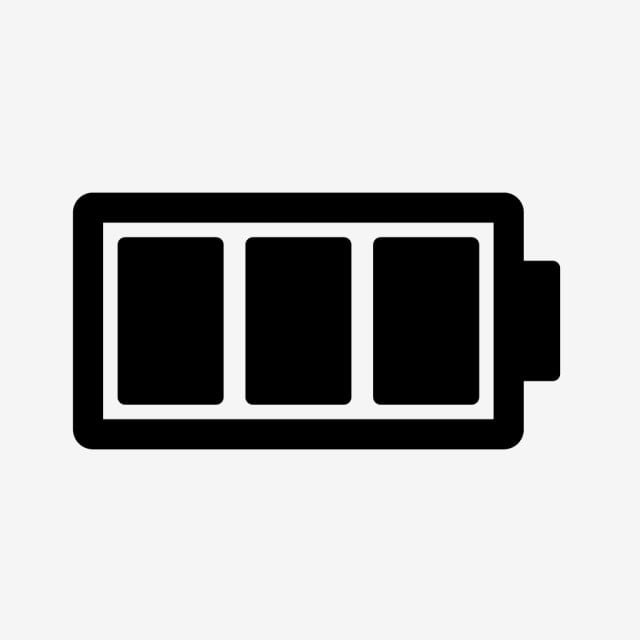 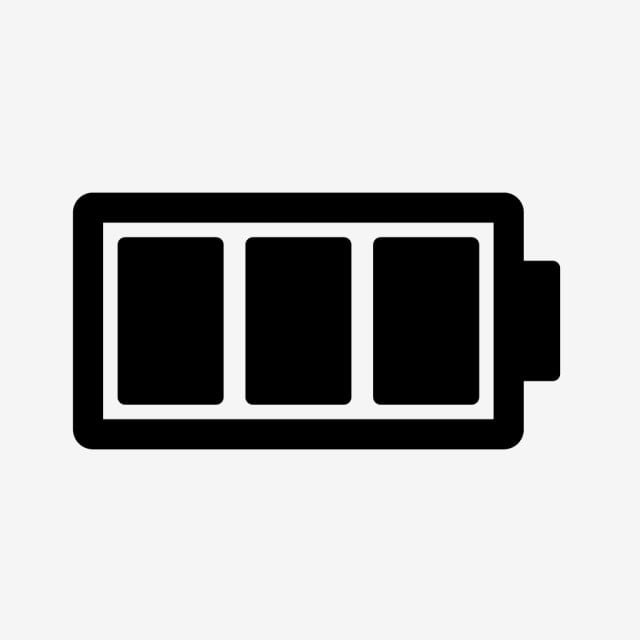 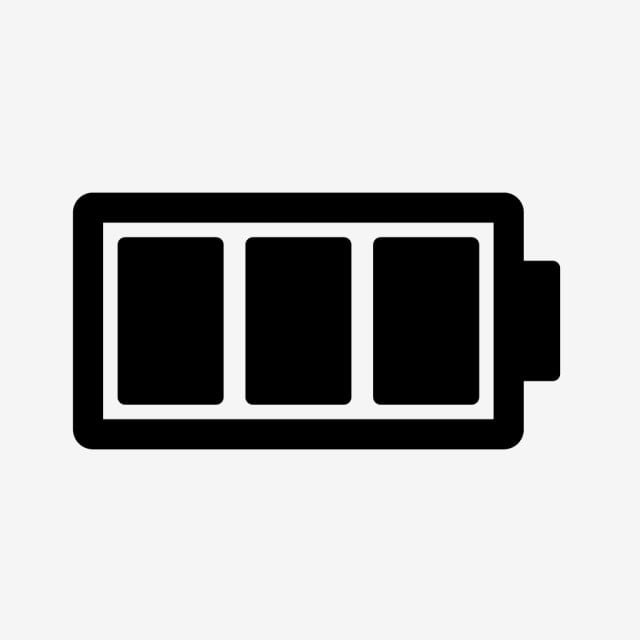 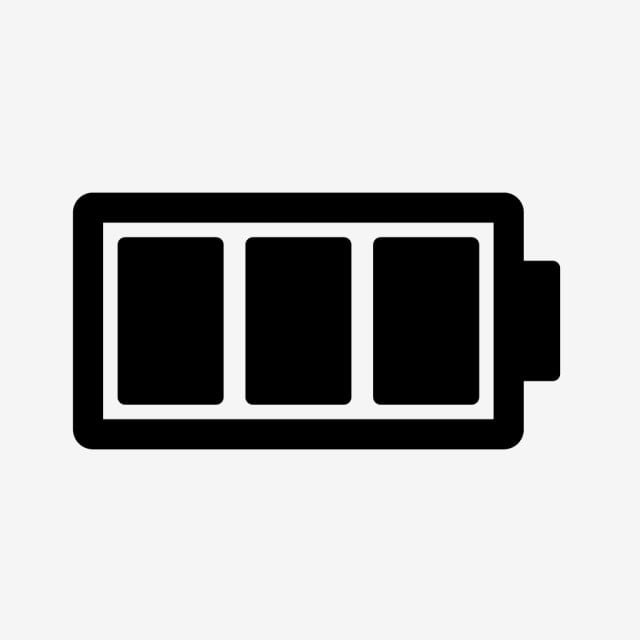 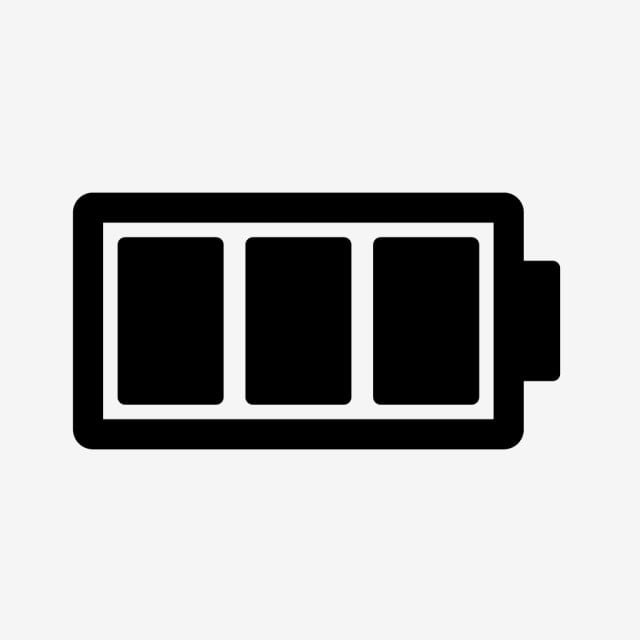 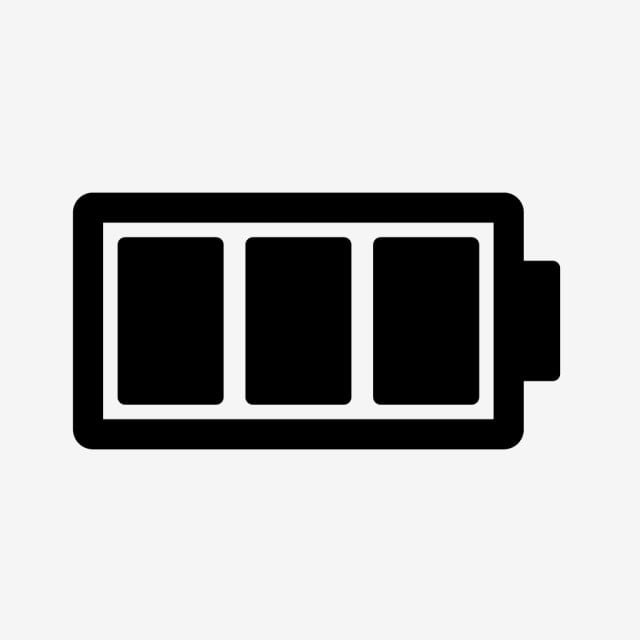 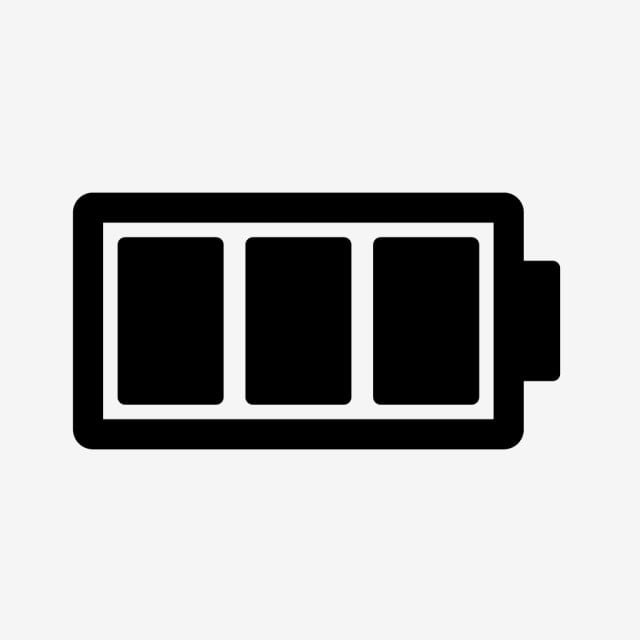 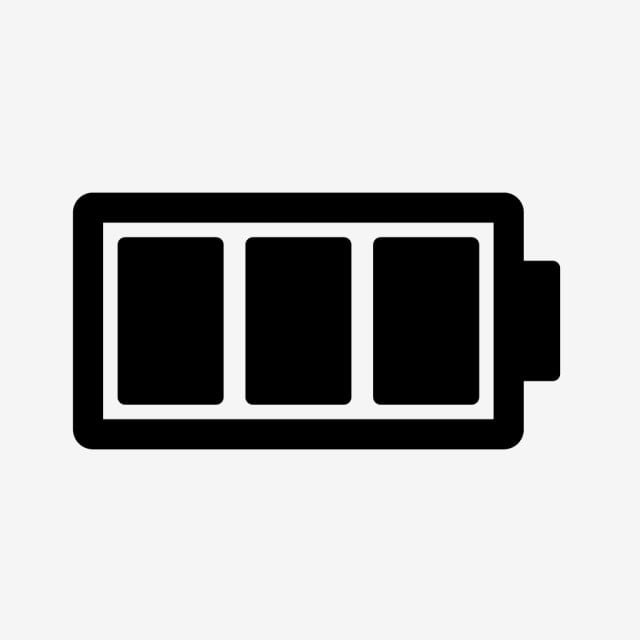 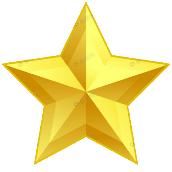 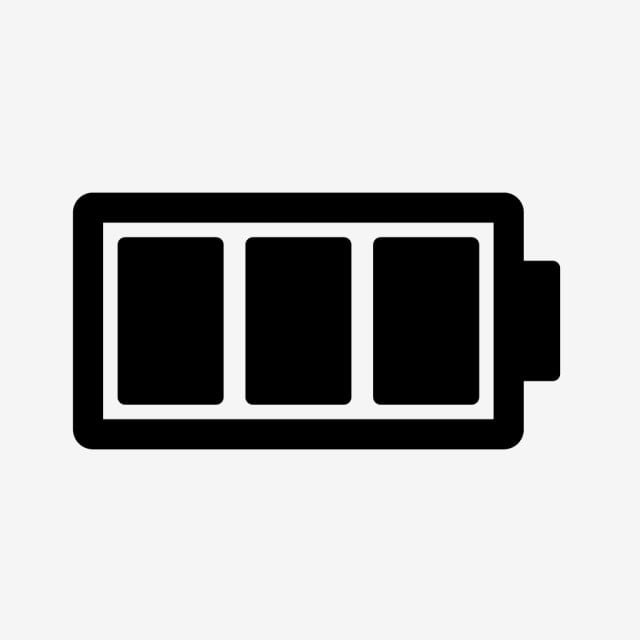 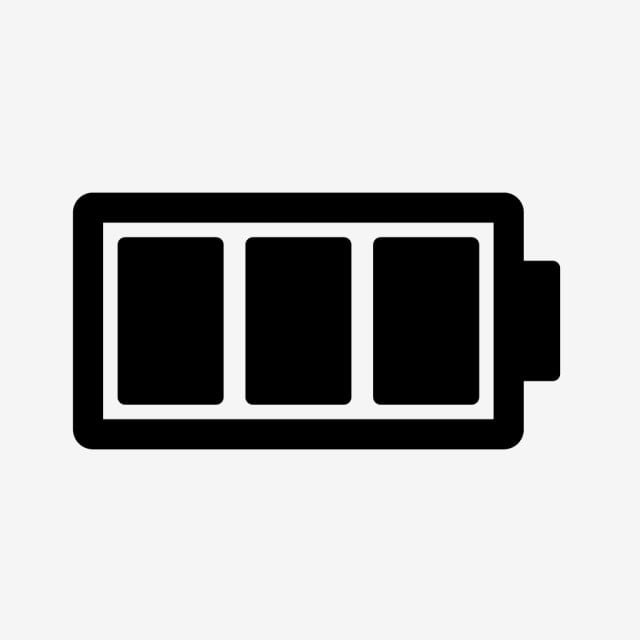 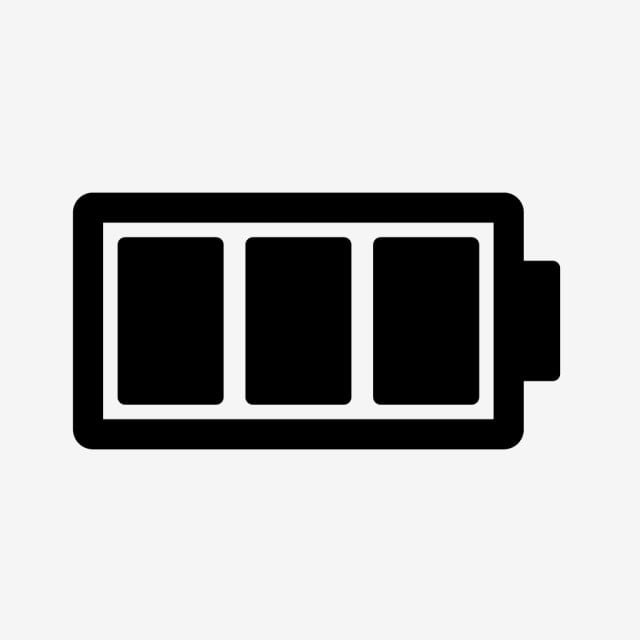 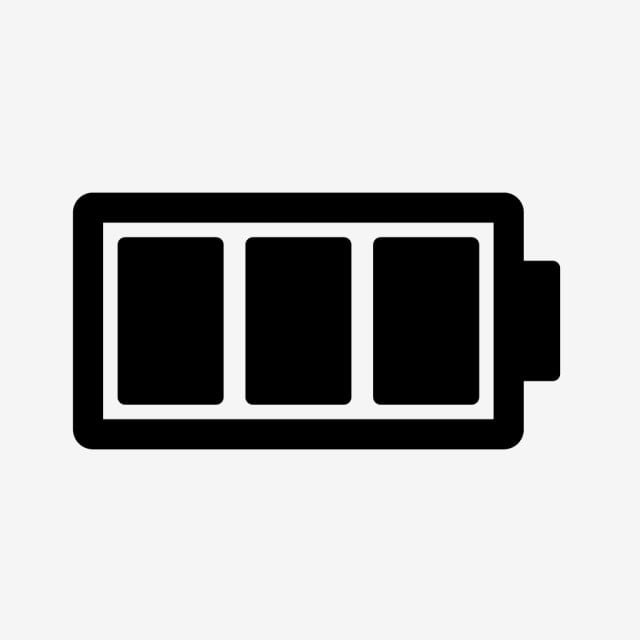 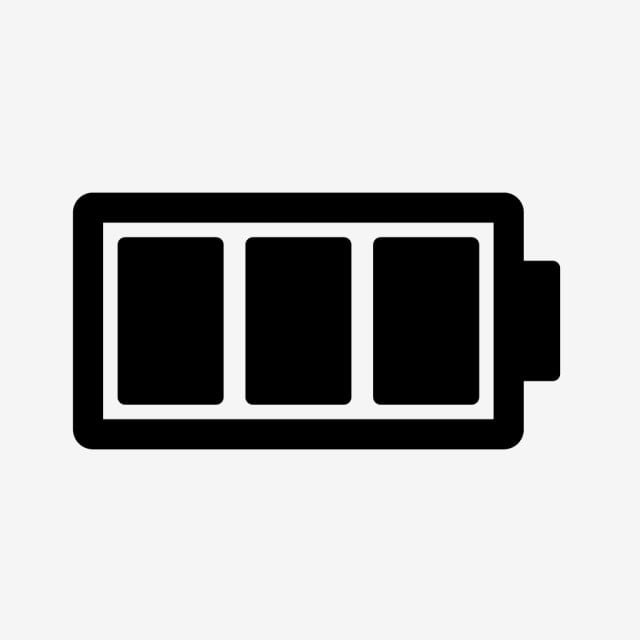 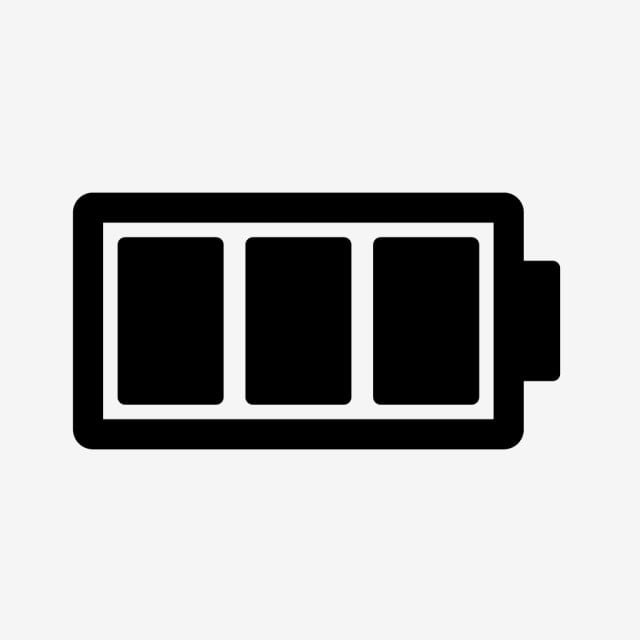 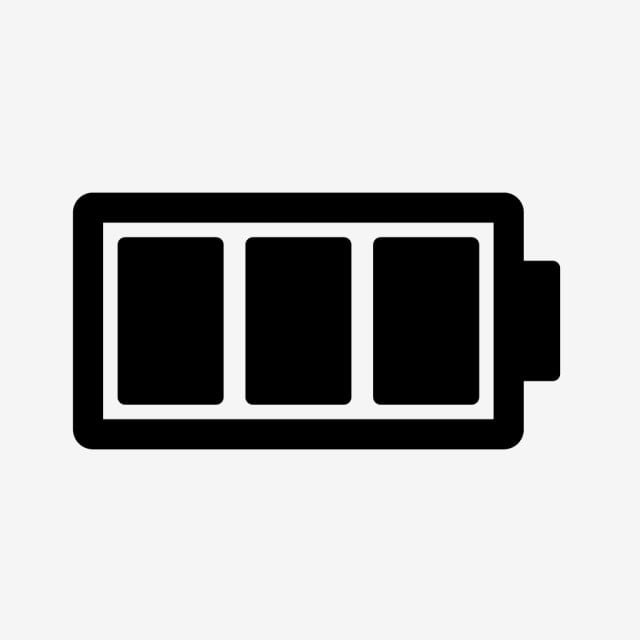 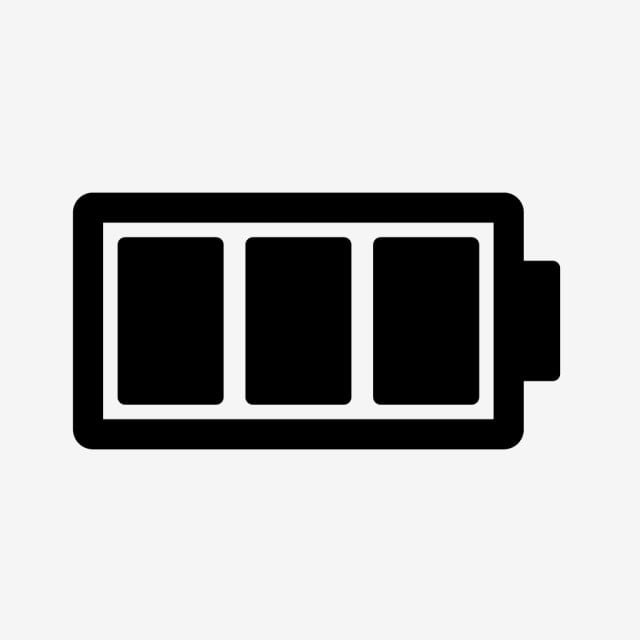 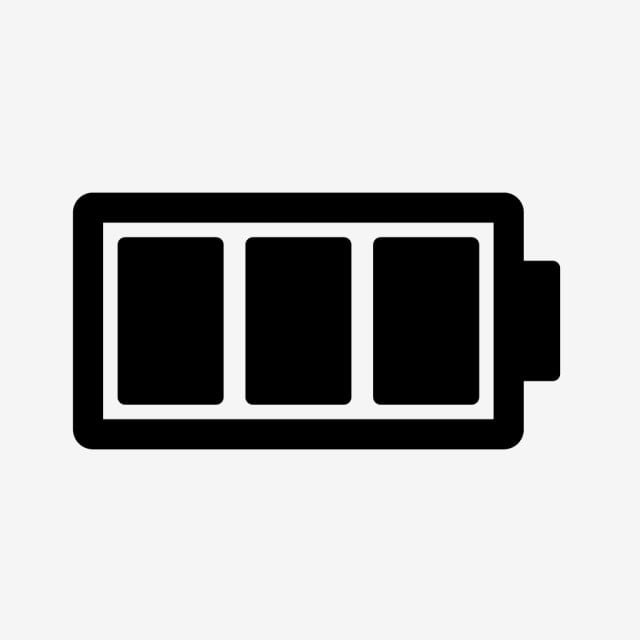 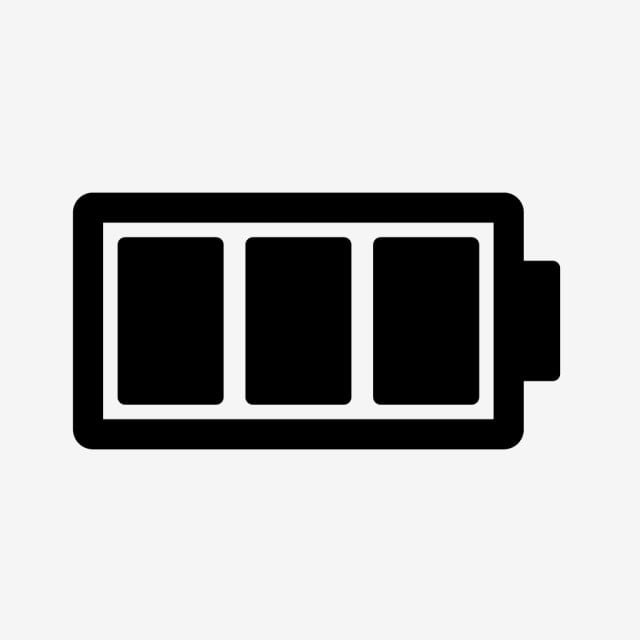 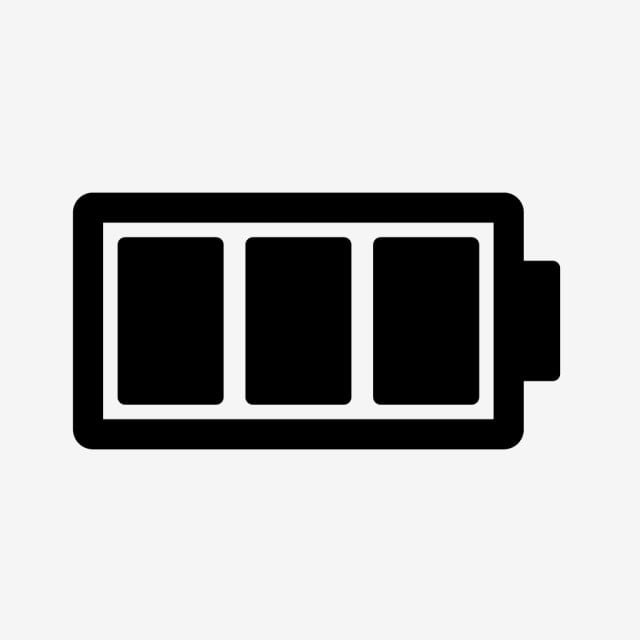 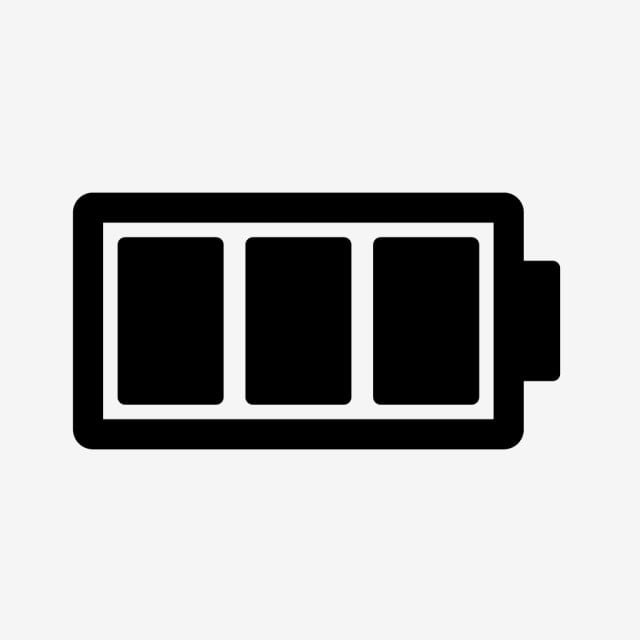 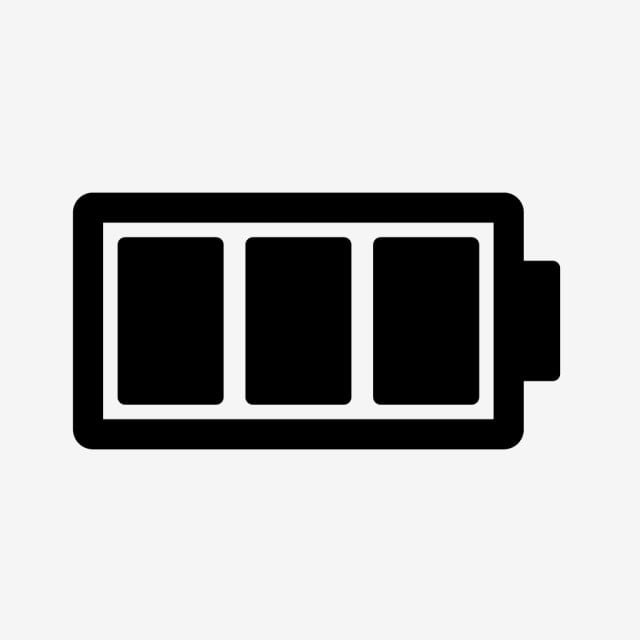 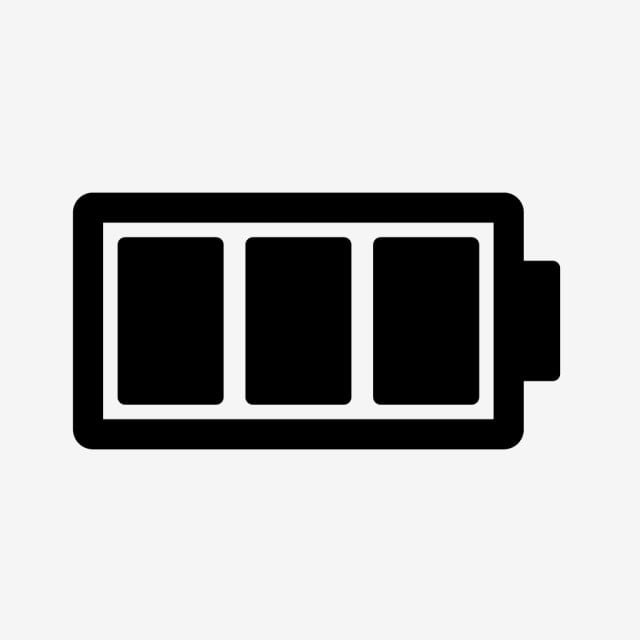 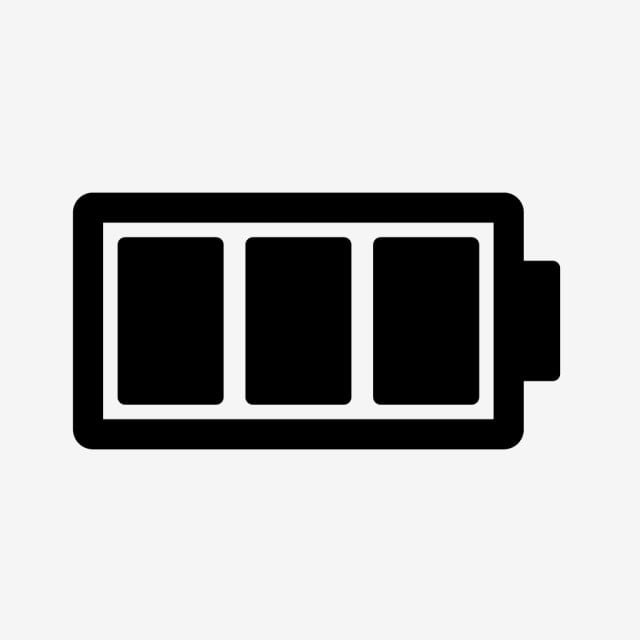 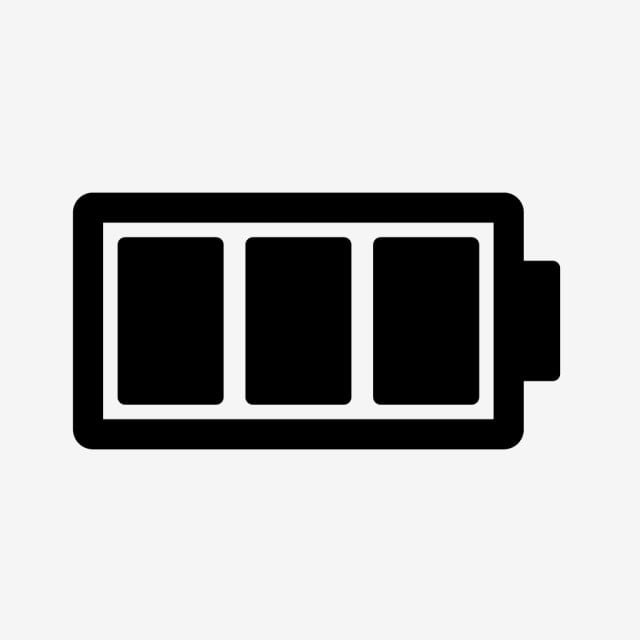 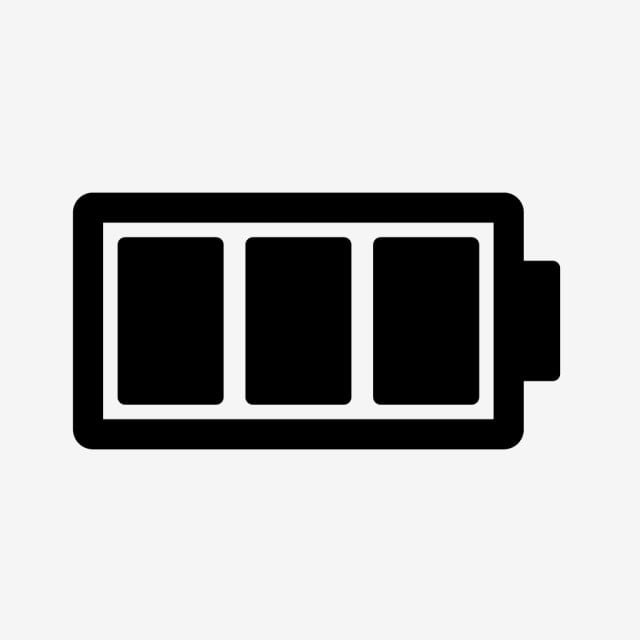 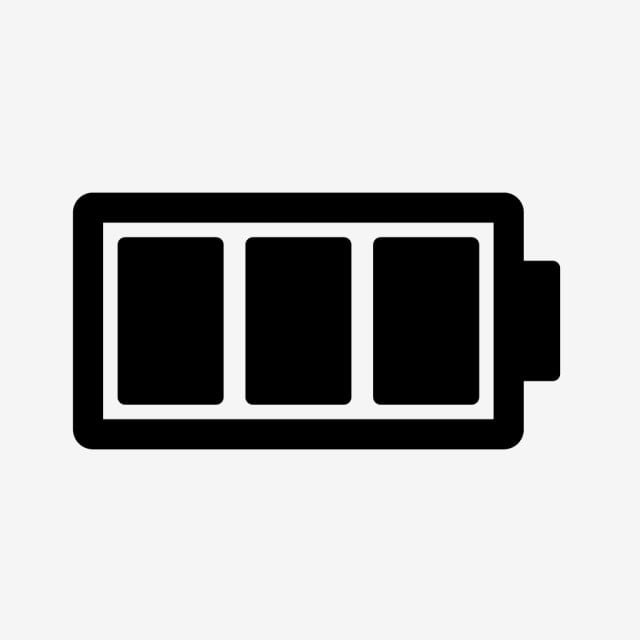 اسم الطالبة
اسم الطالبة
اسم الطالبة
اسم الطالبة
اسم الطالبة
اسم الطالبة
اسم الطالبة
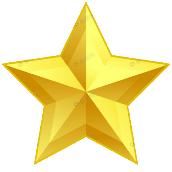 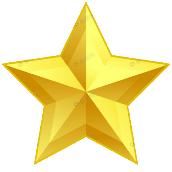 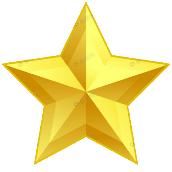 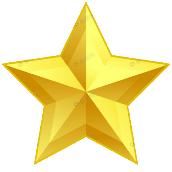 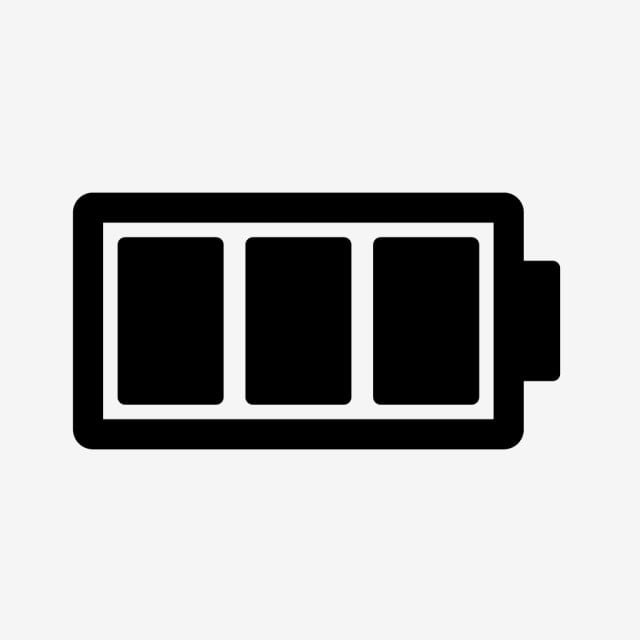 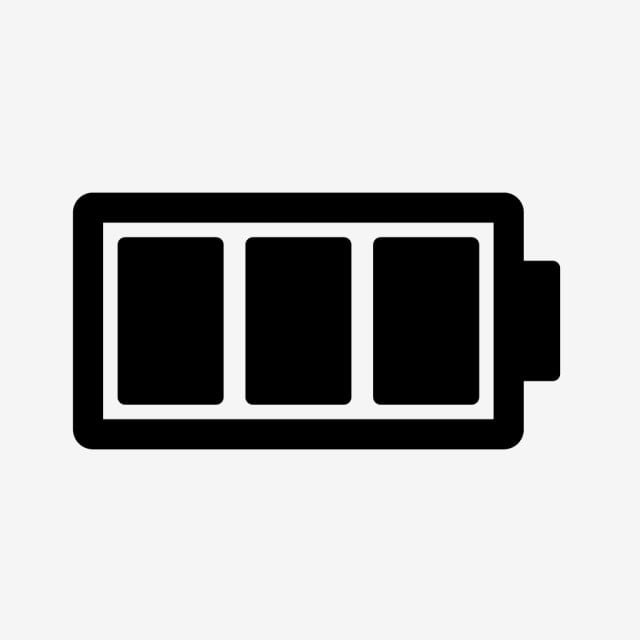 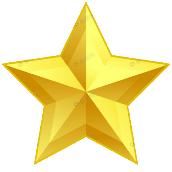 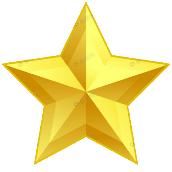 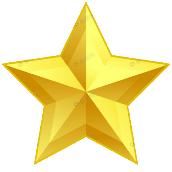 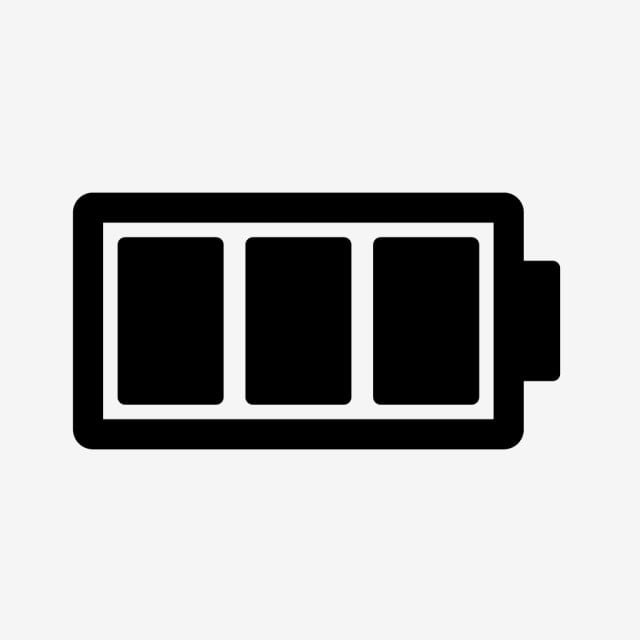 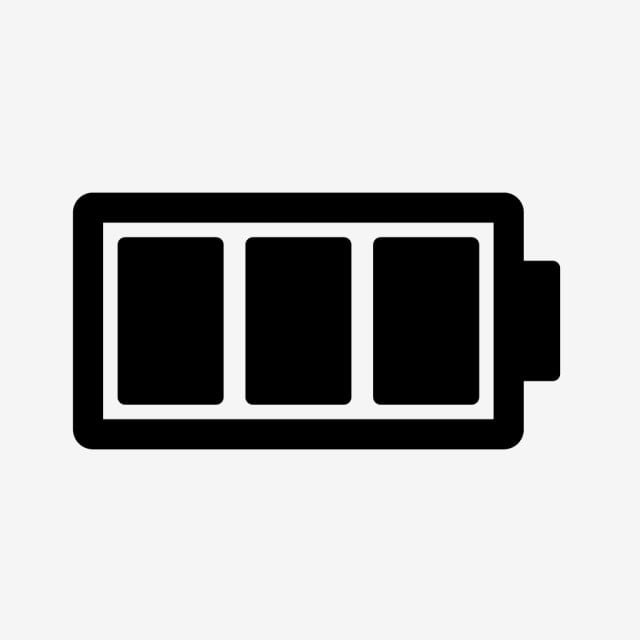 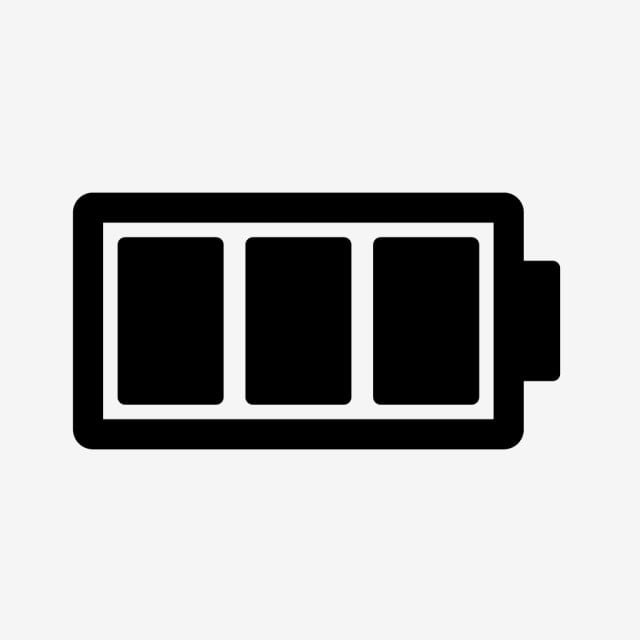 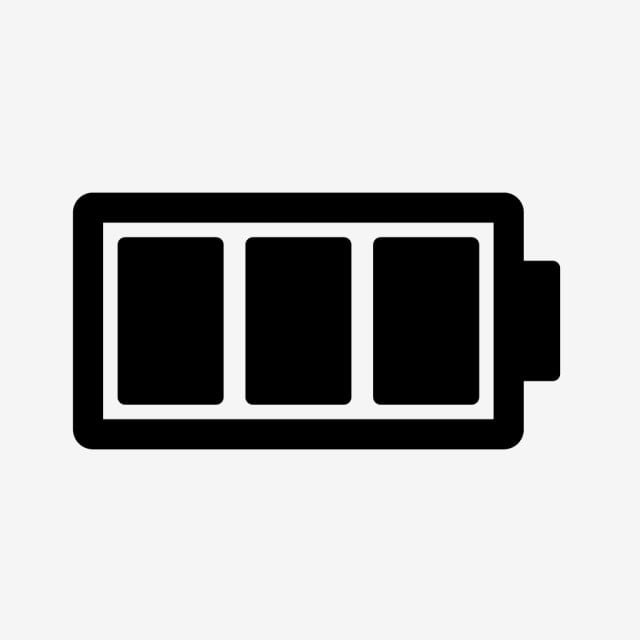 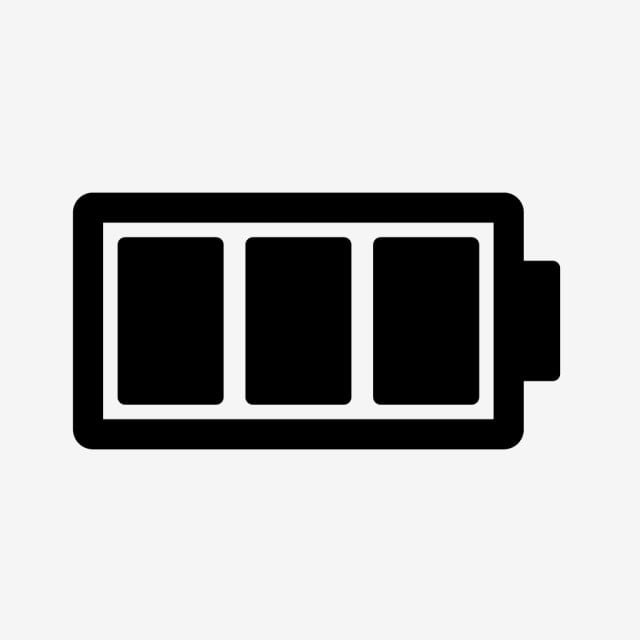 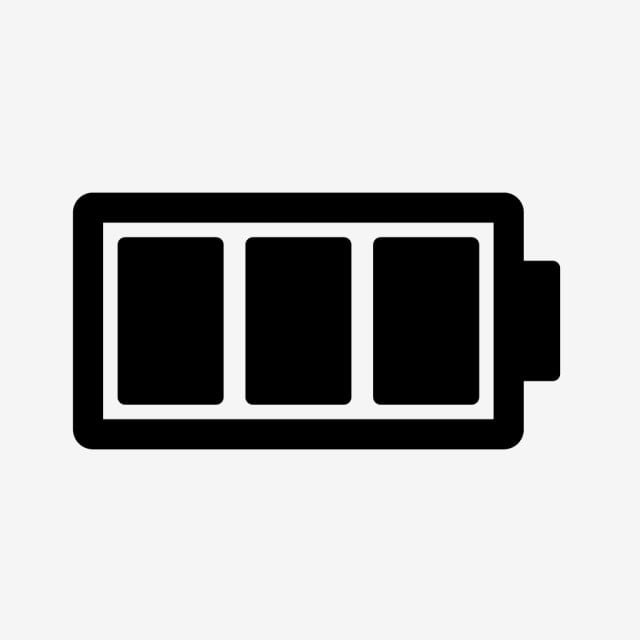 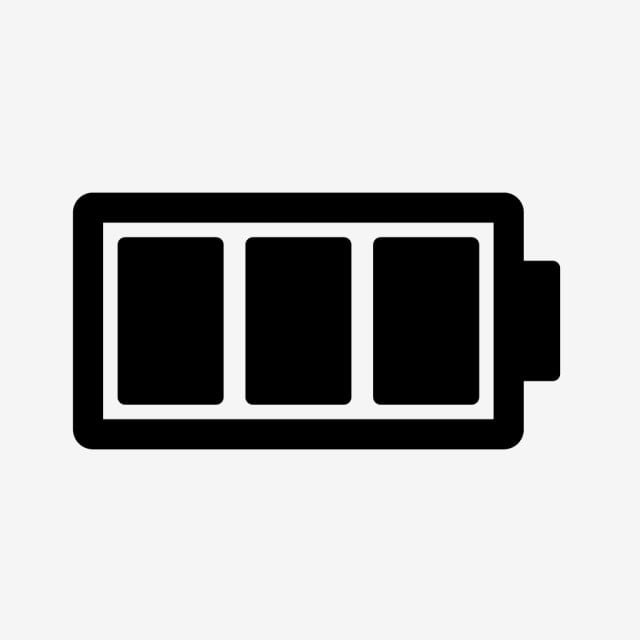 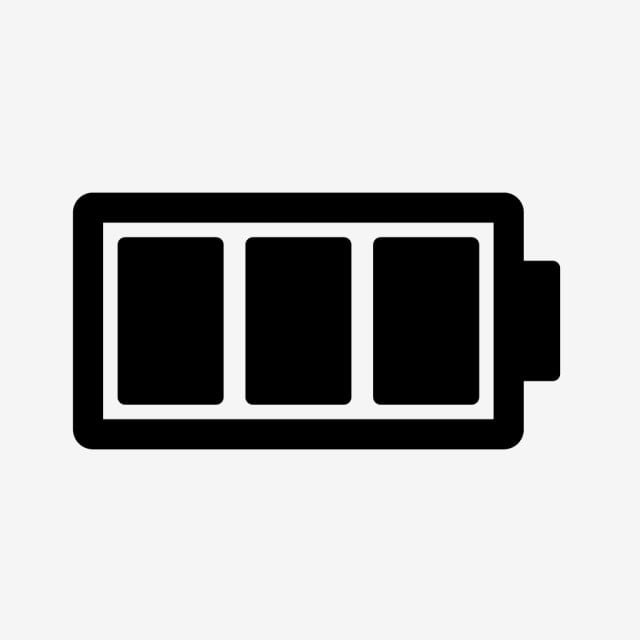 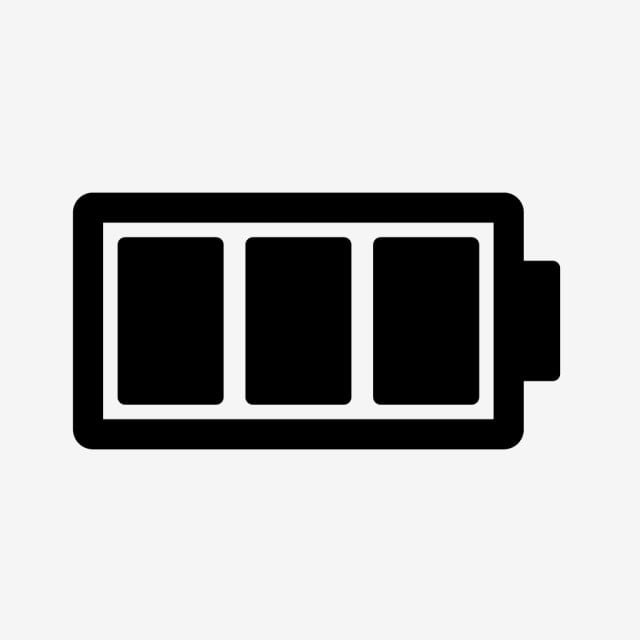 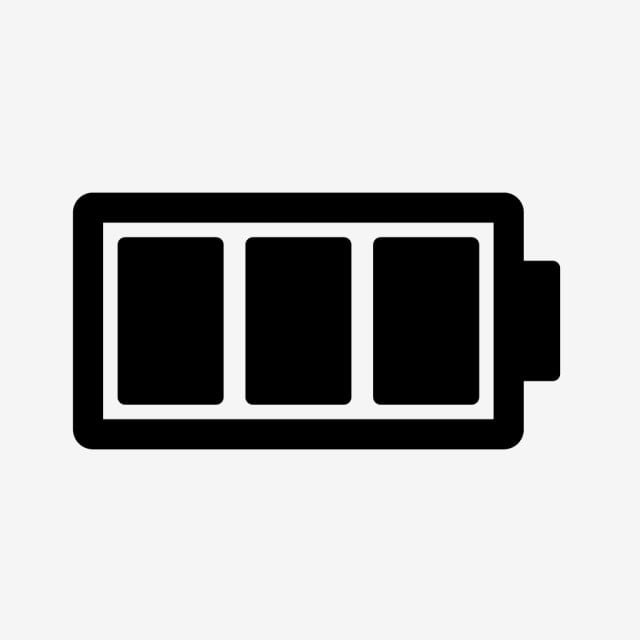 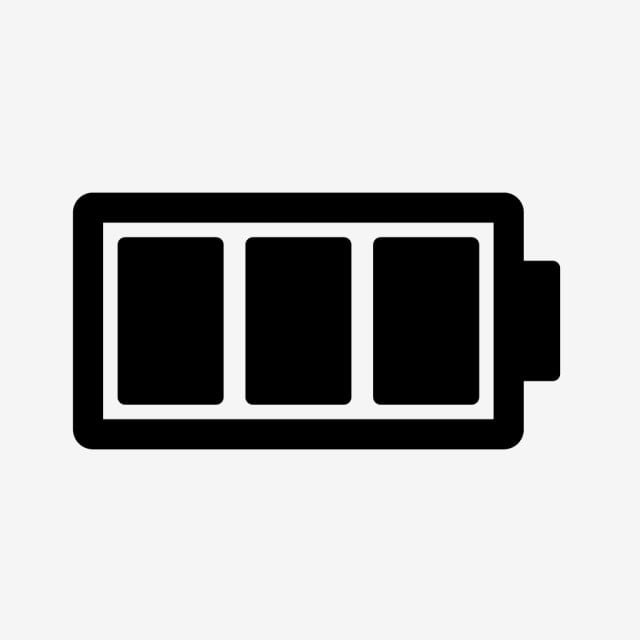 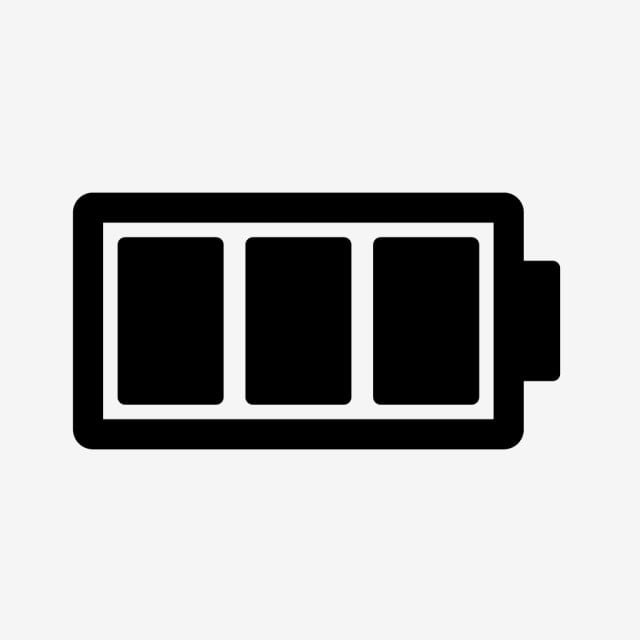 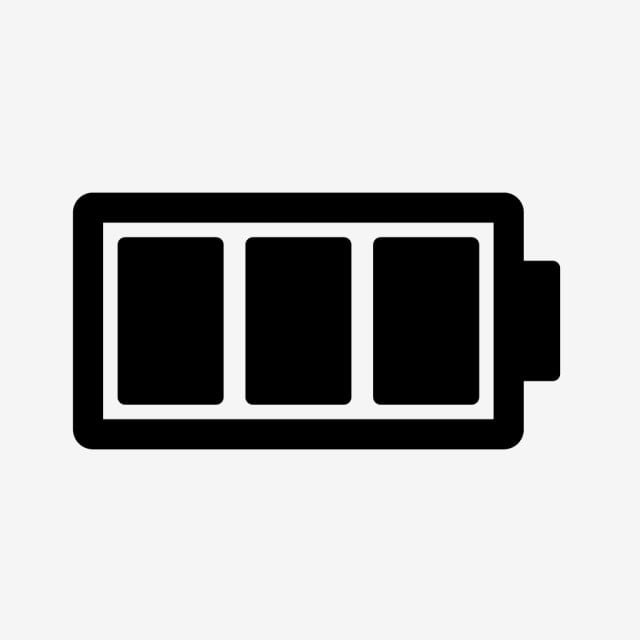 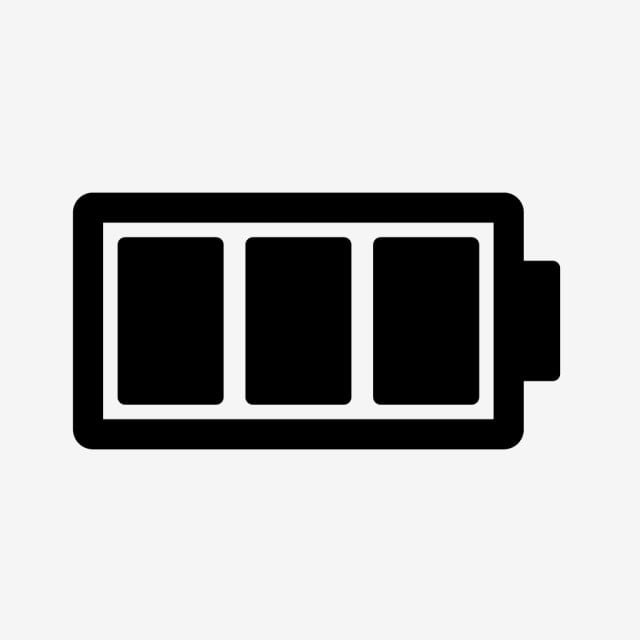 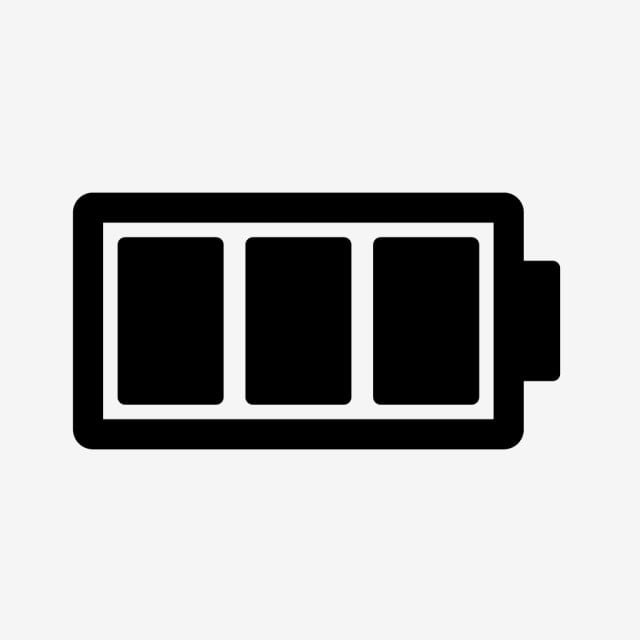 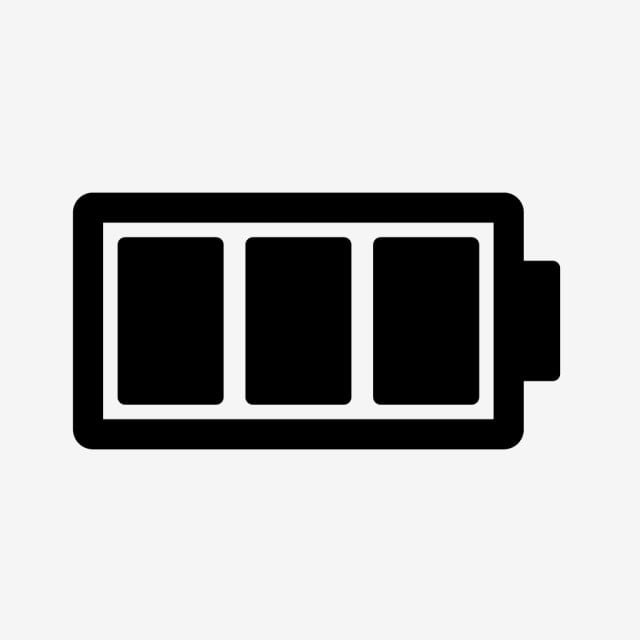 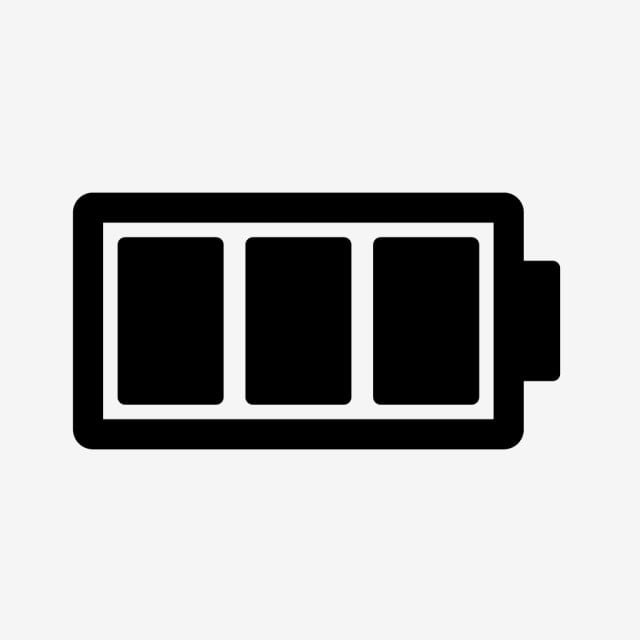 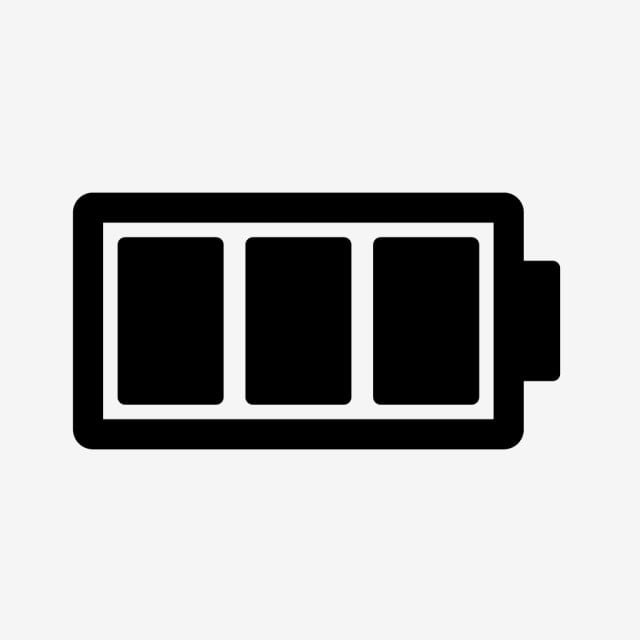 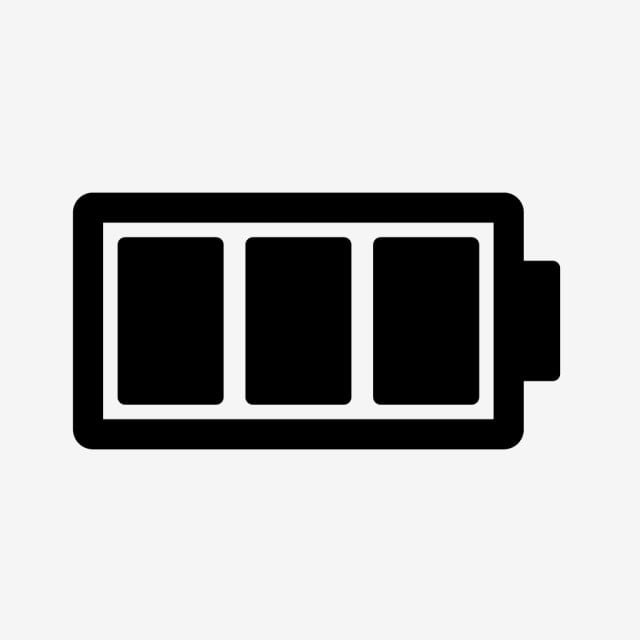 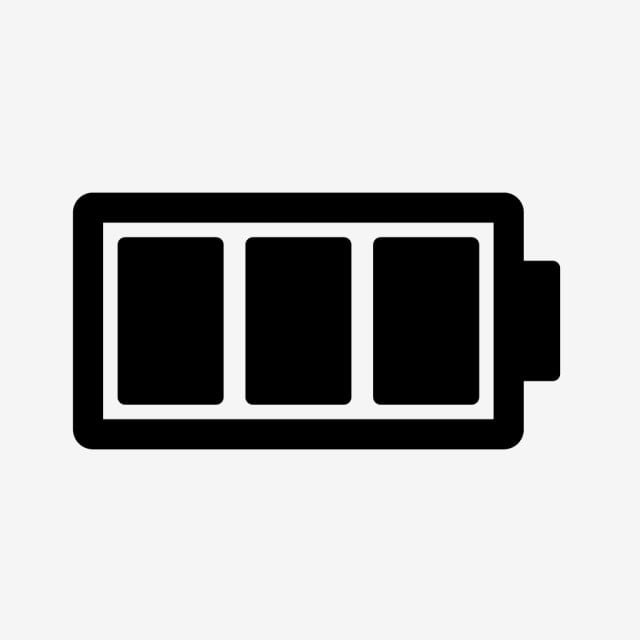 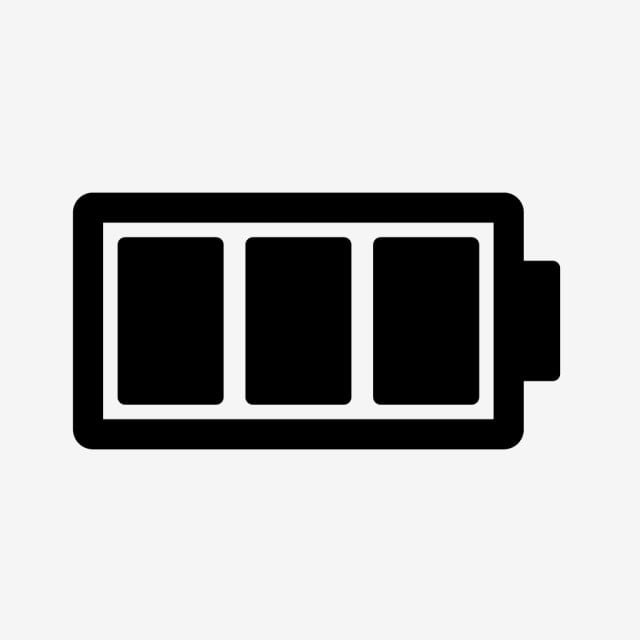 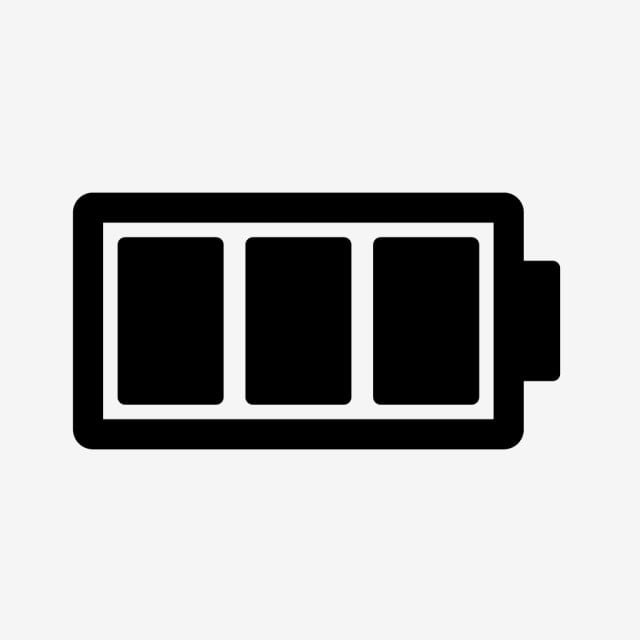 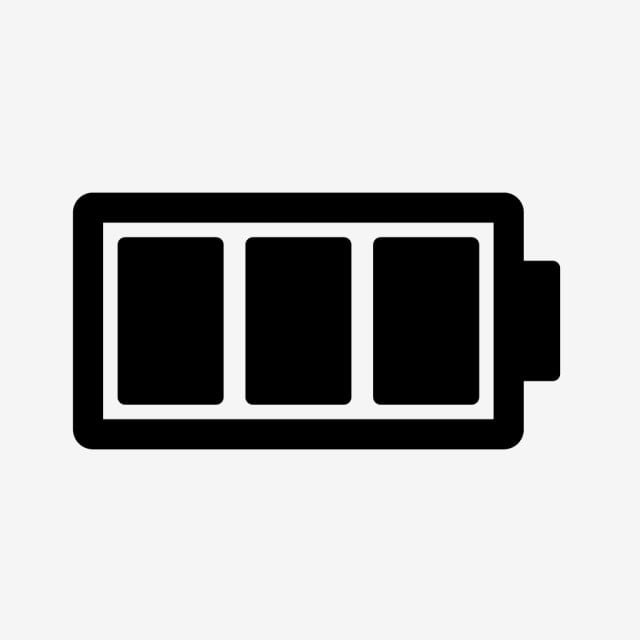 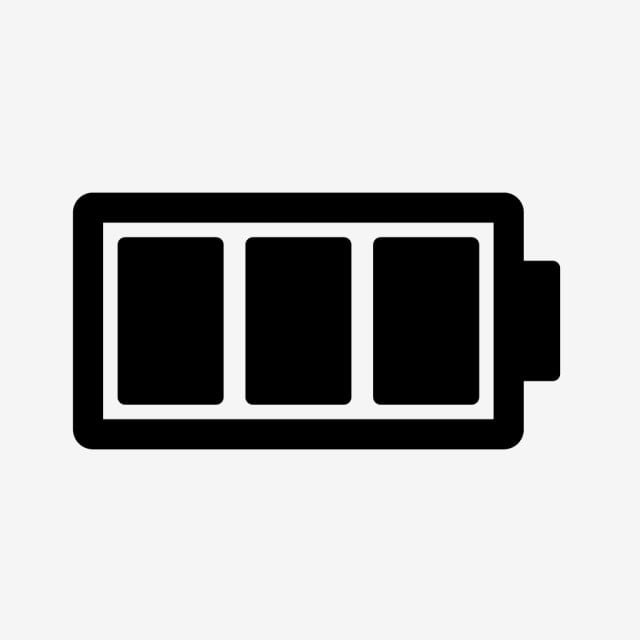 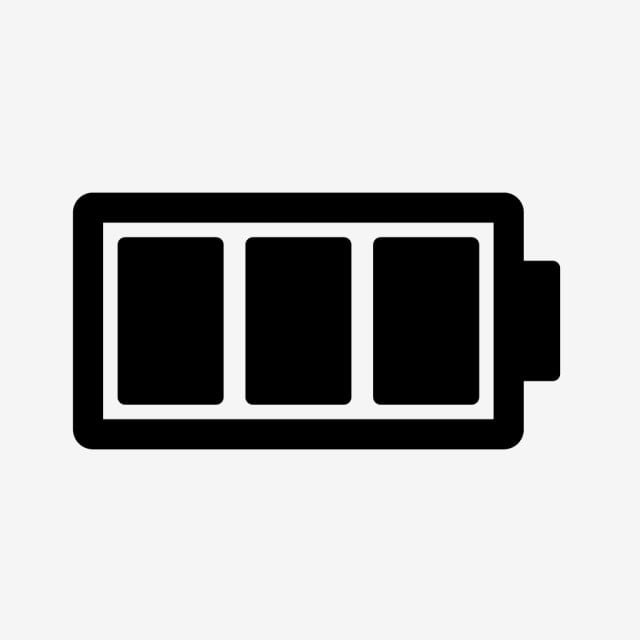 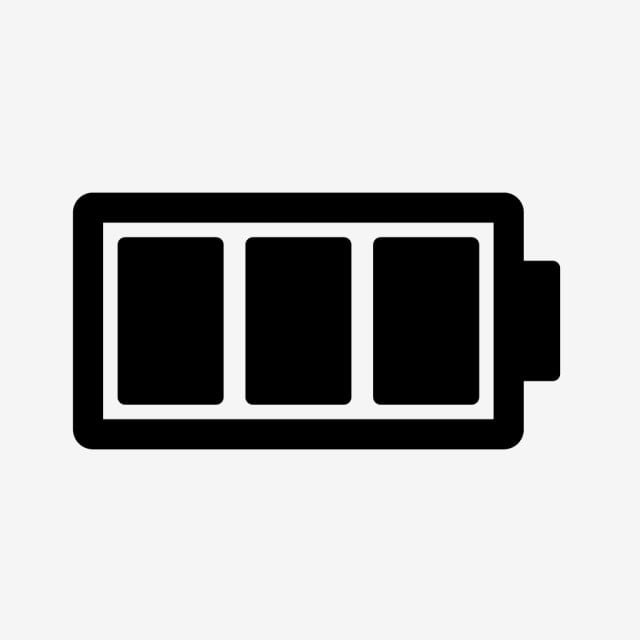 اسم الطالبة
اسم الطالبة
اسم الطالبة
اسم الطالبة
اسم الطالبة
اسم الطالبة
اسم الطالبة
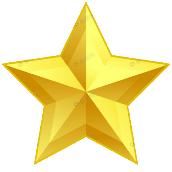 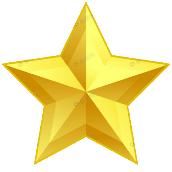 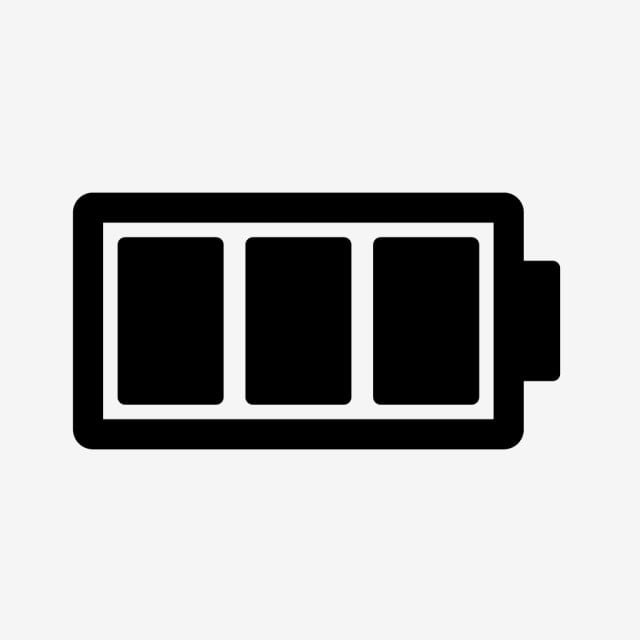 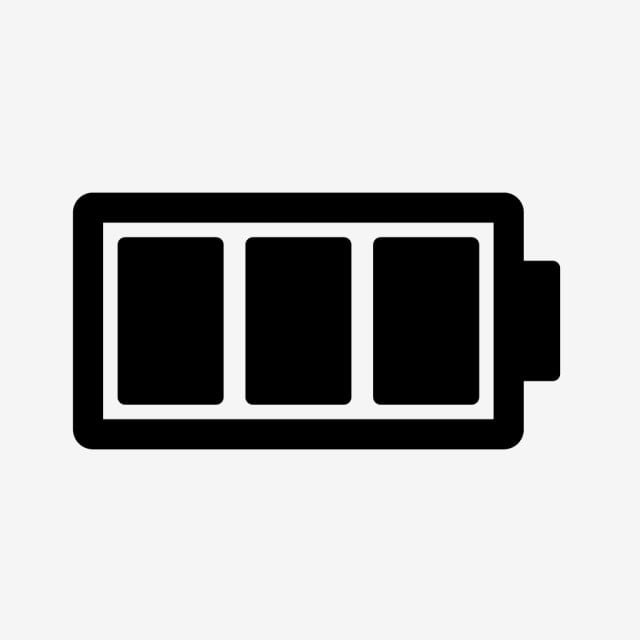 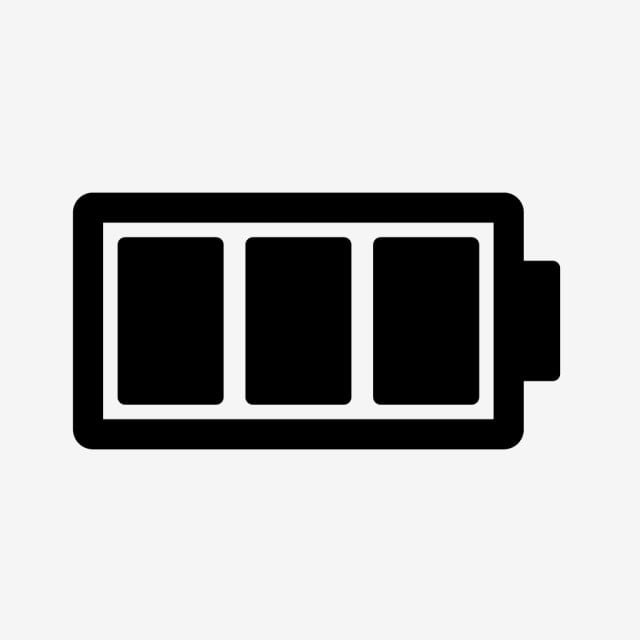 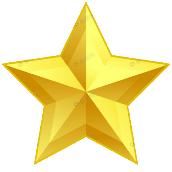 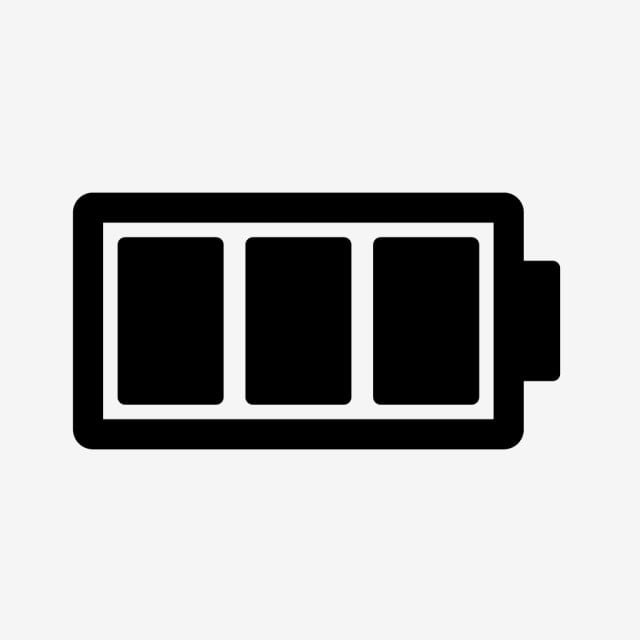 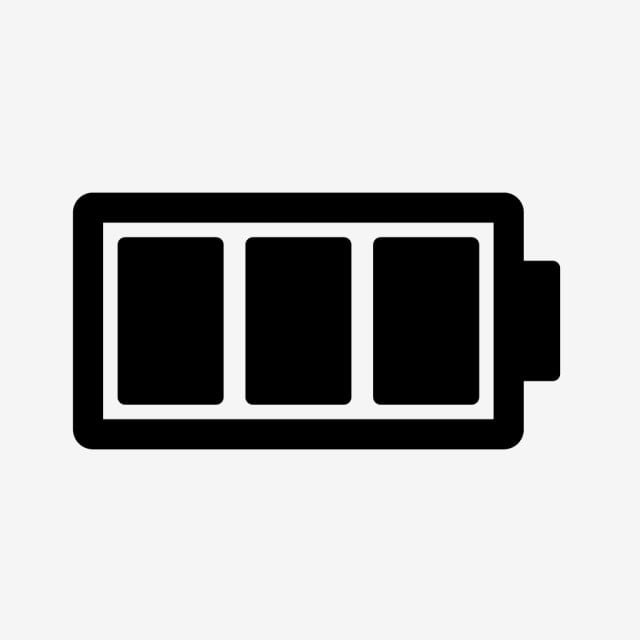 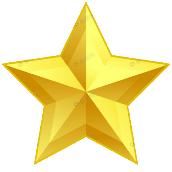 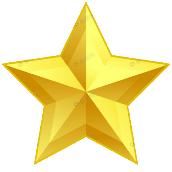 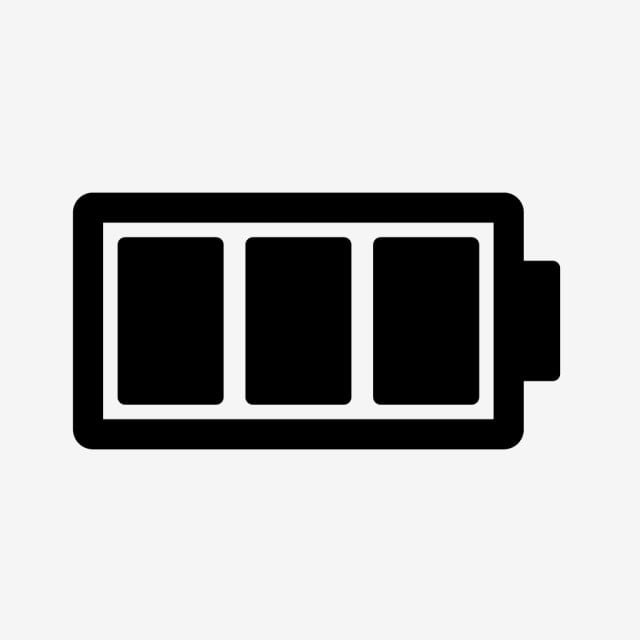 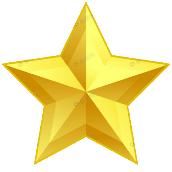 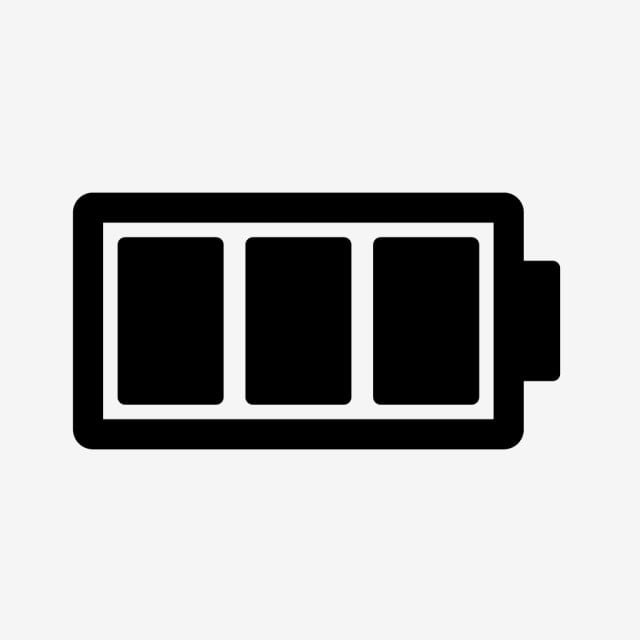 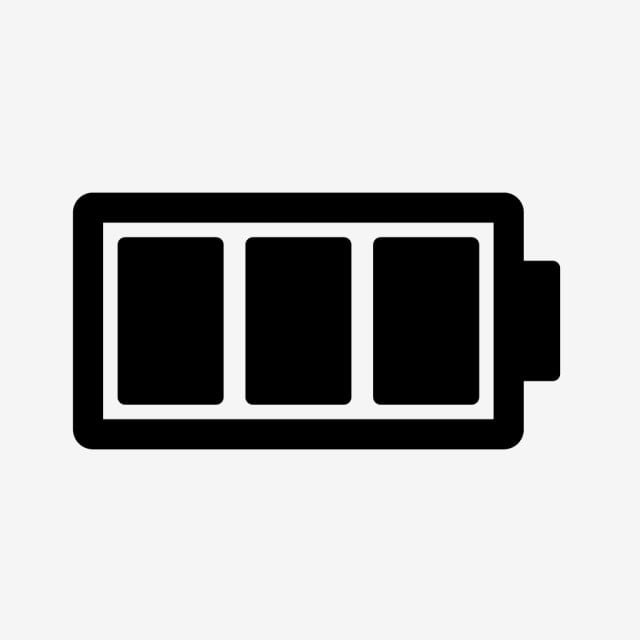 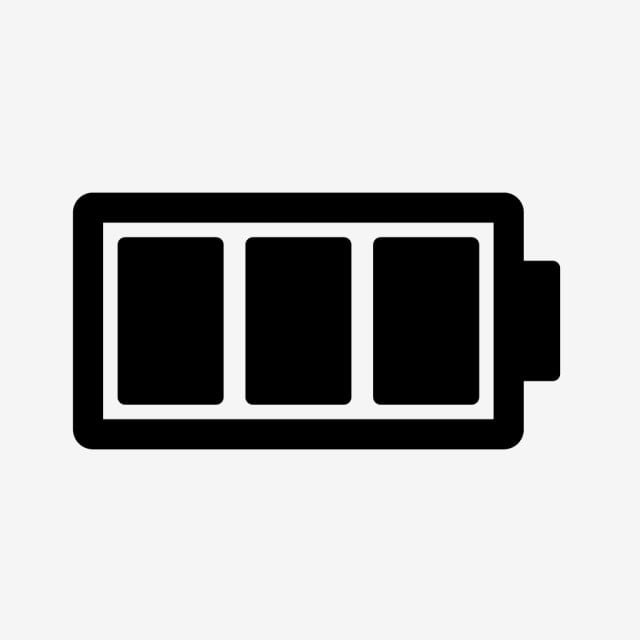 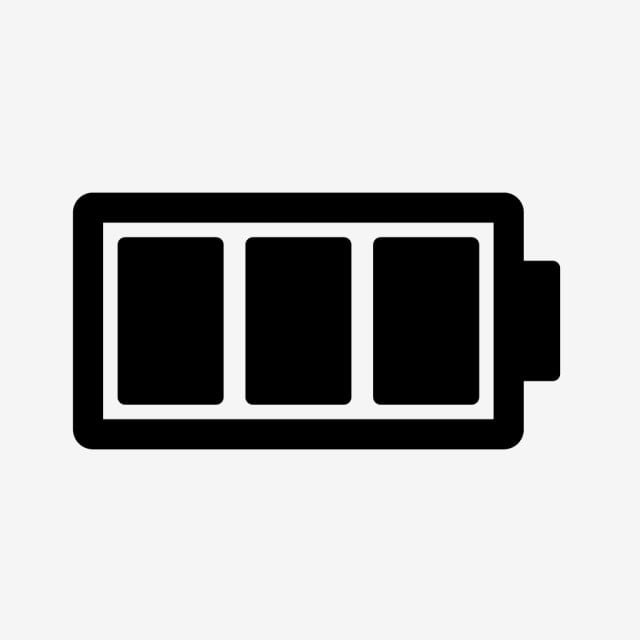 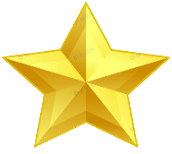 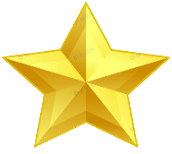 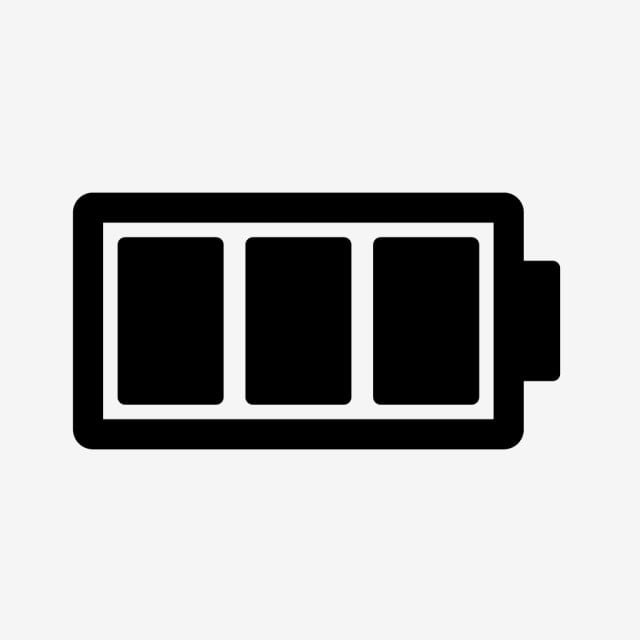 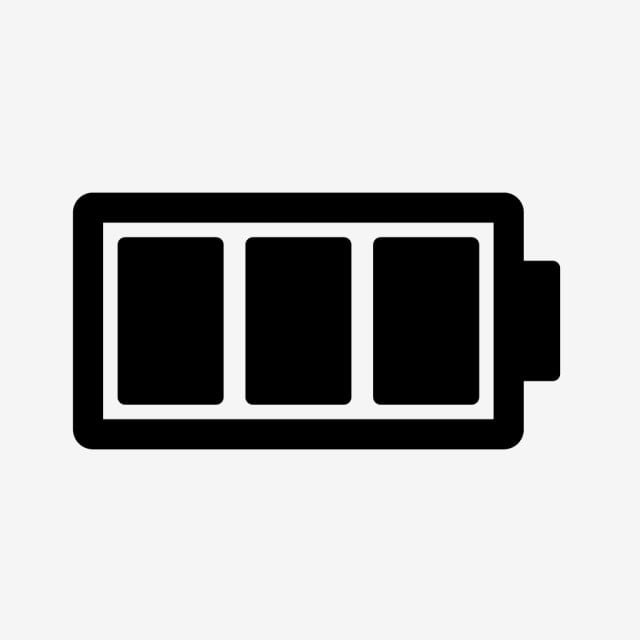 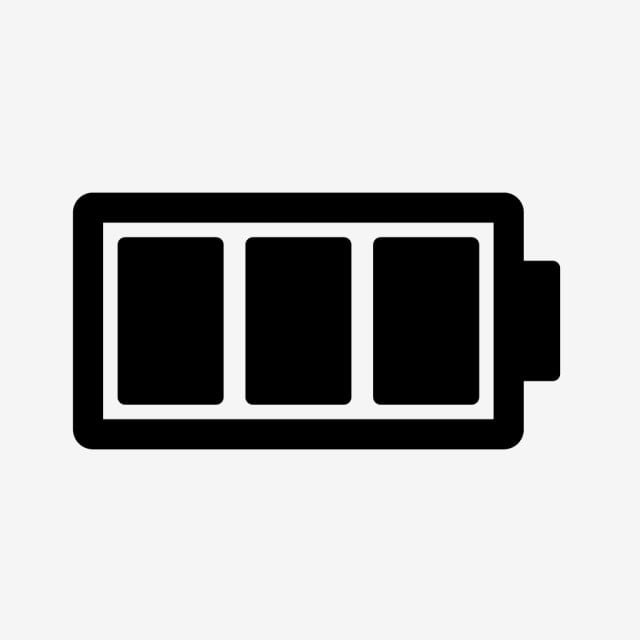 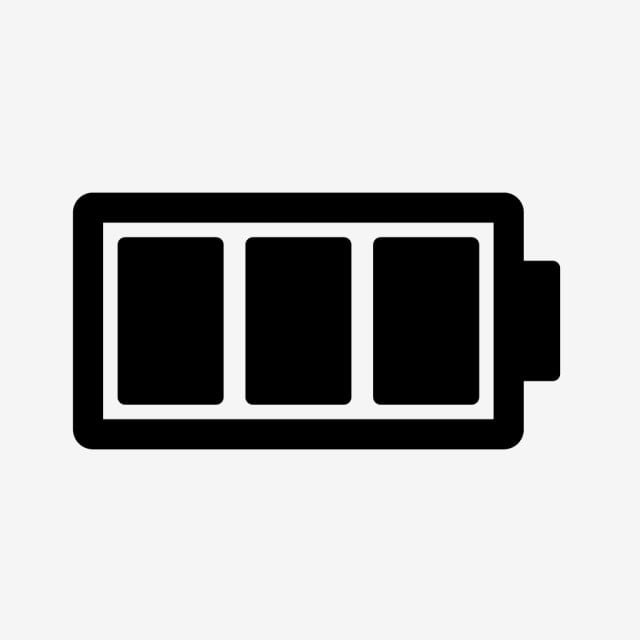 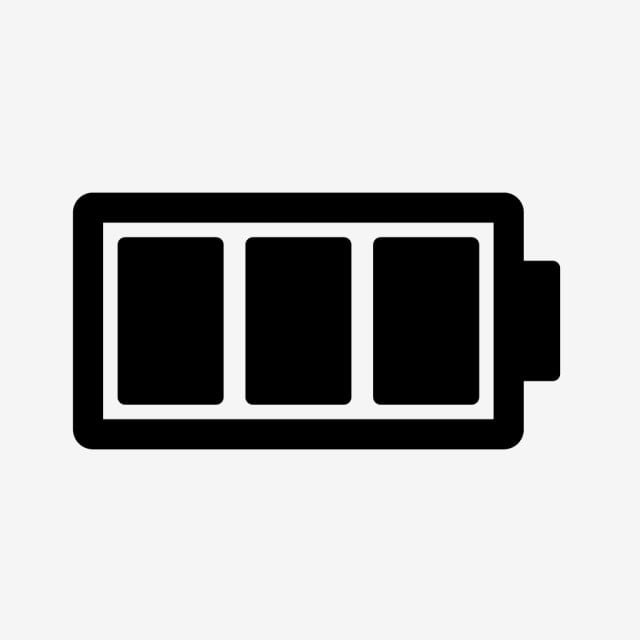 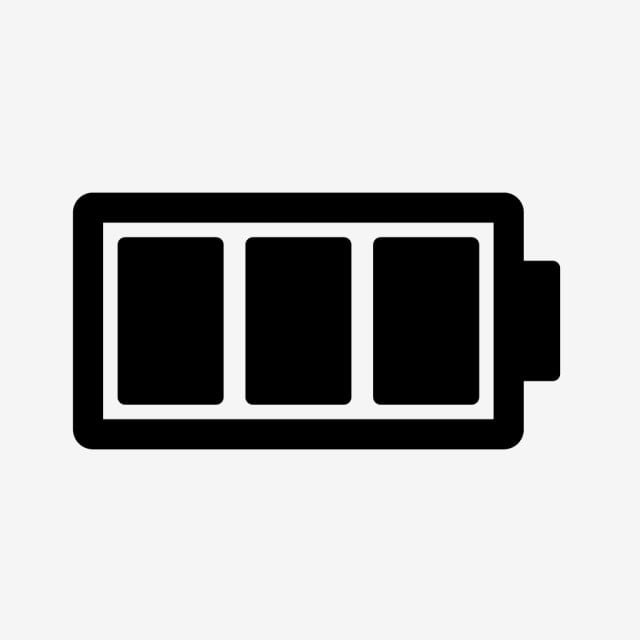 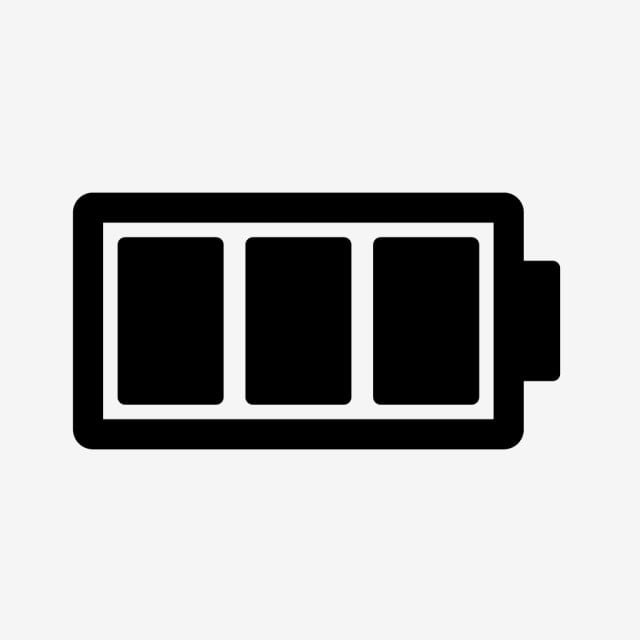 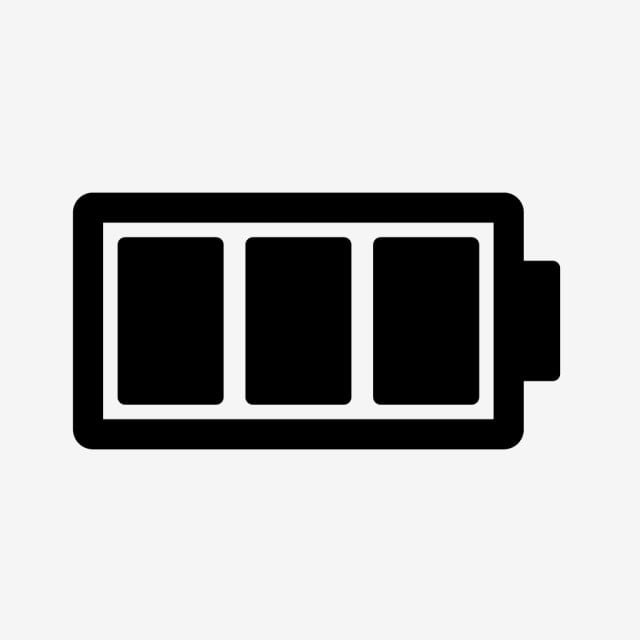 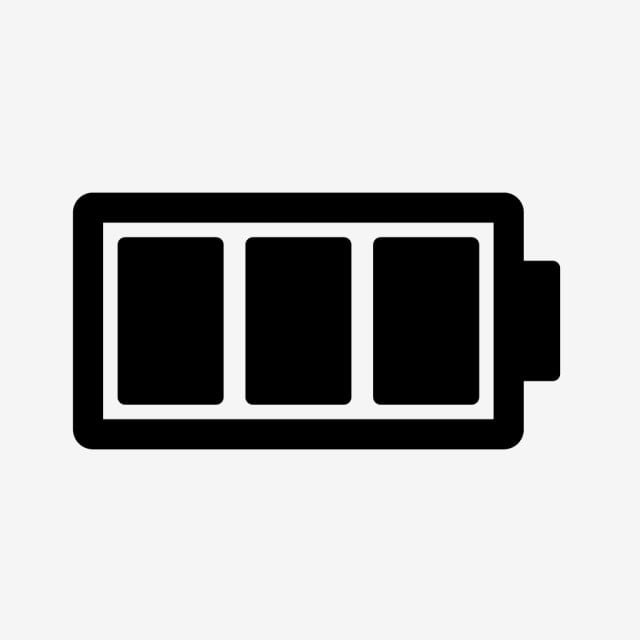 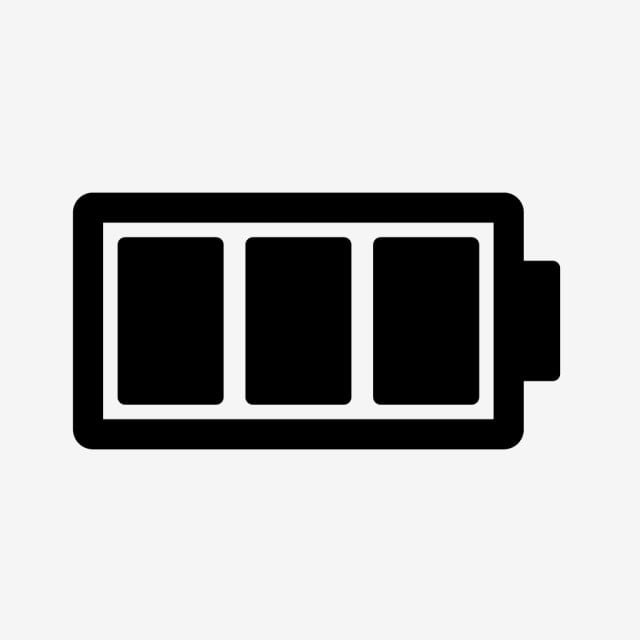 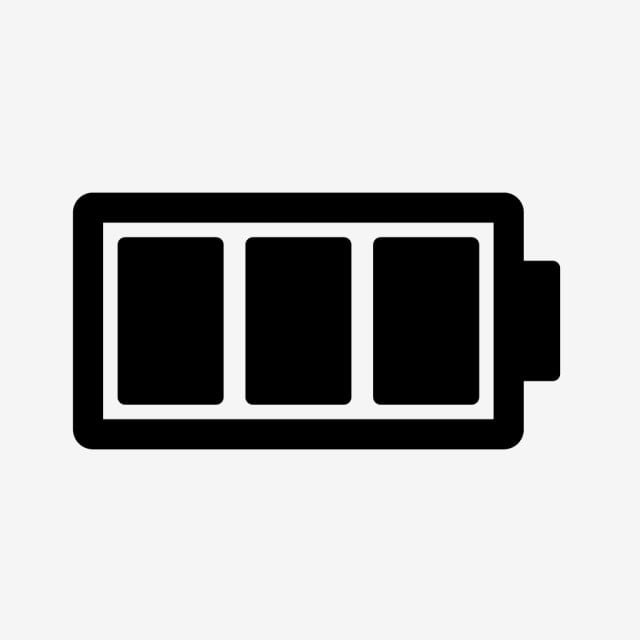 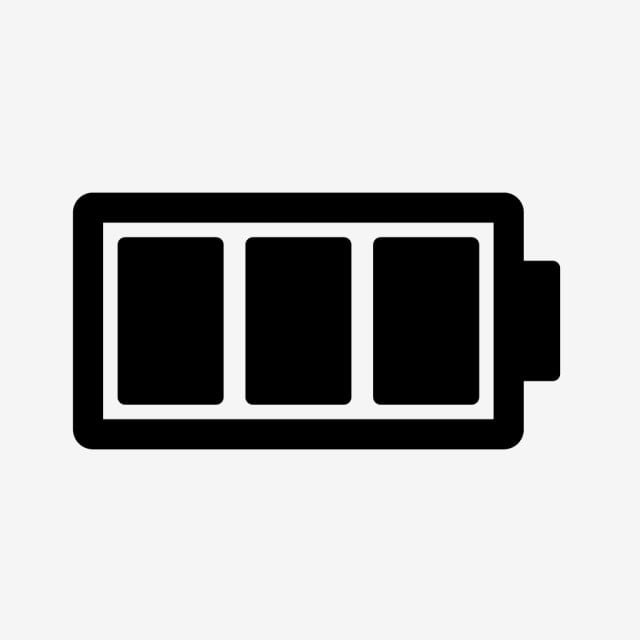 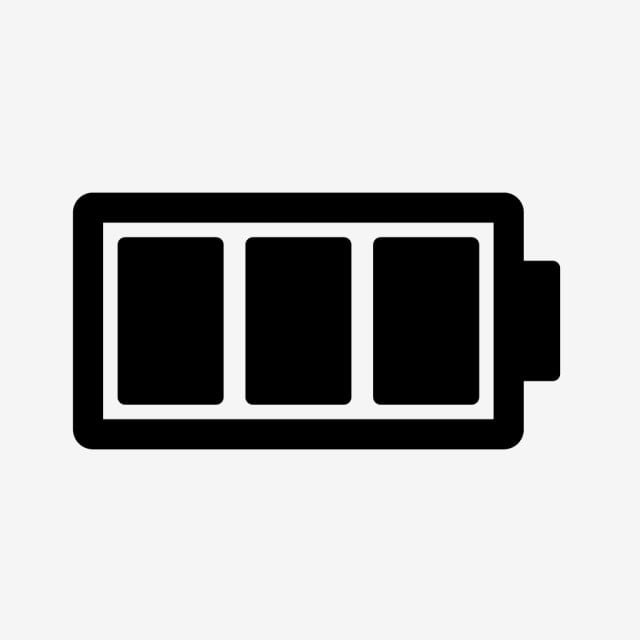 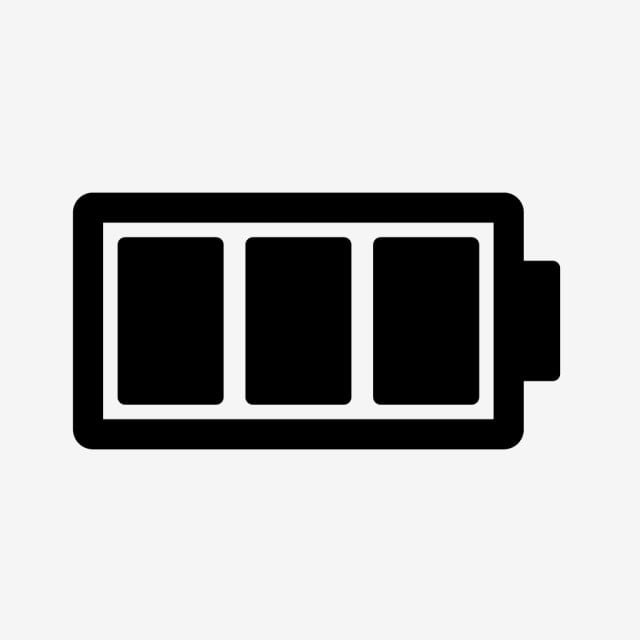 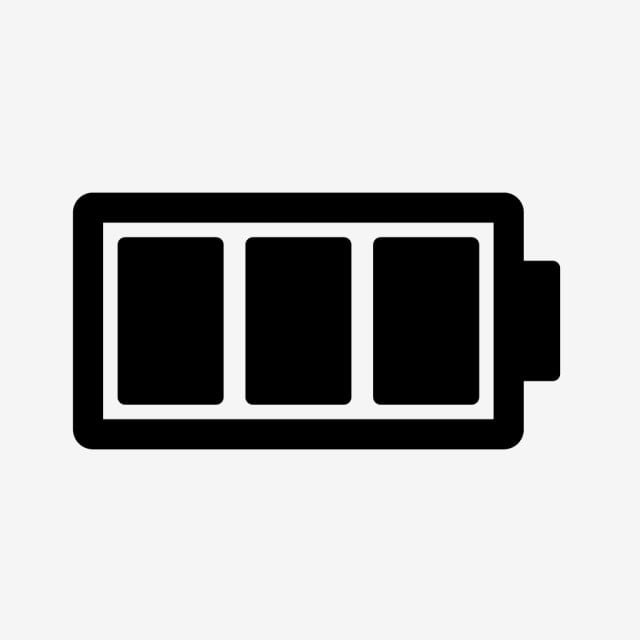 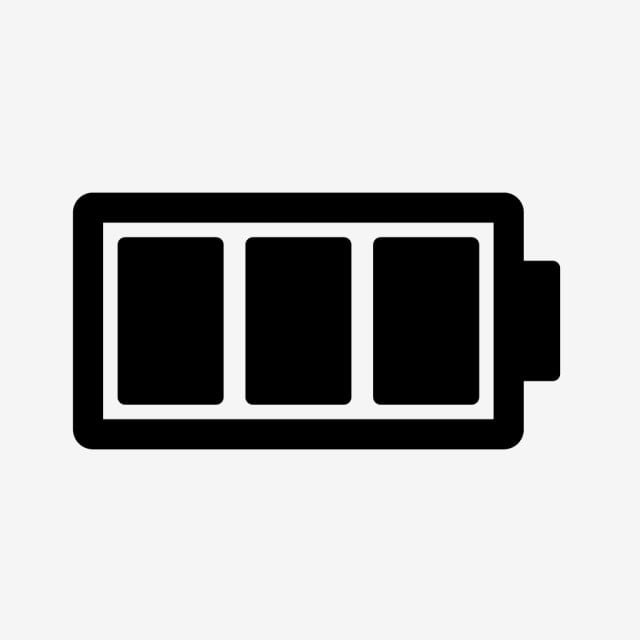 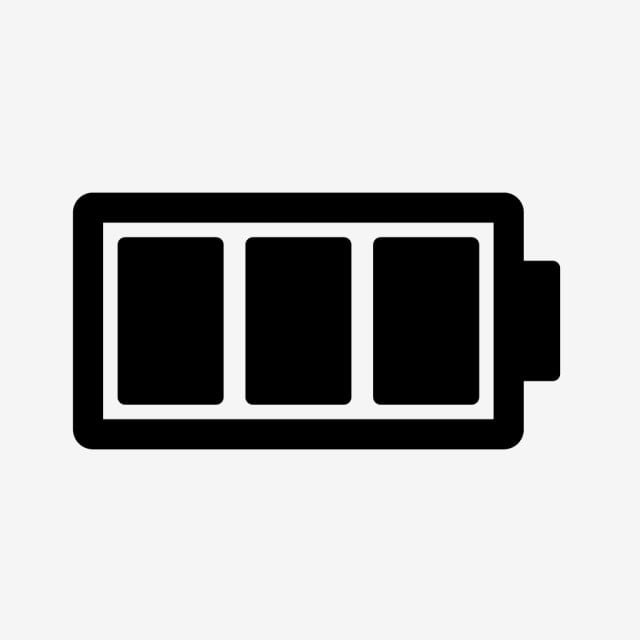 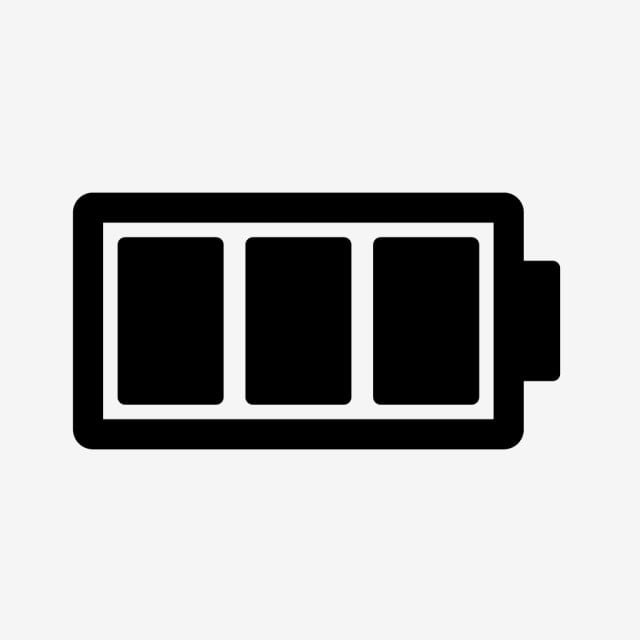 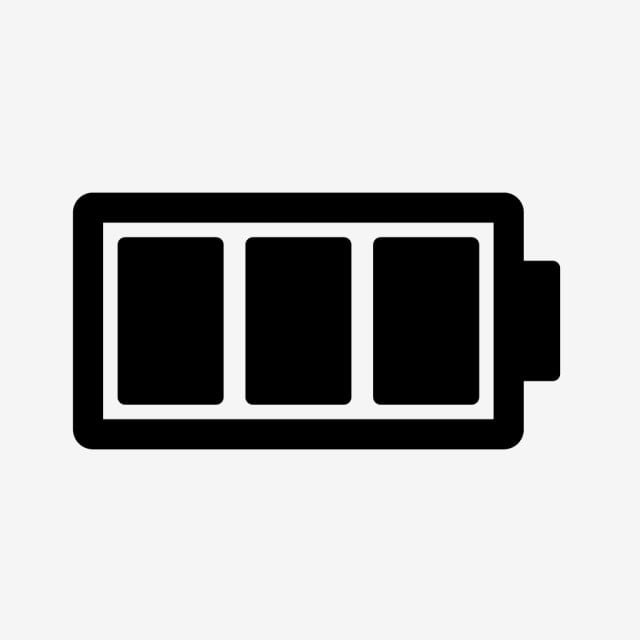 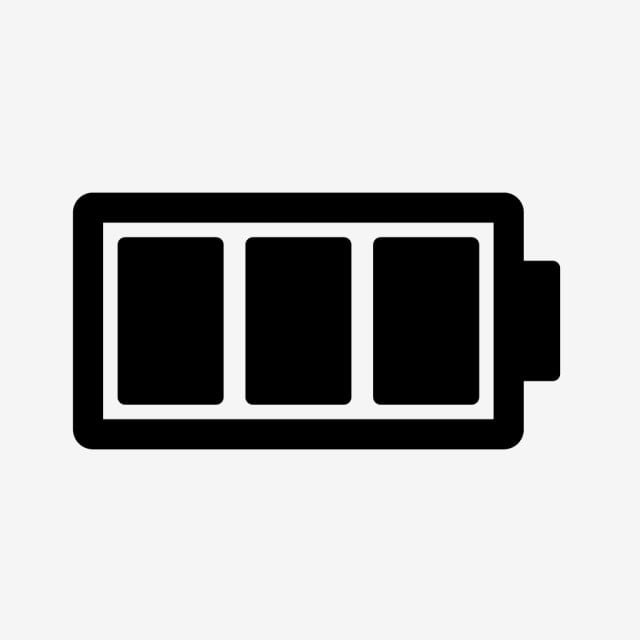 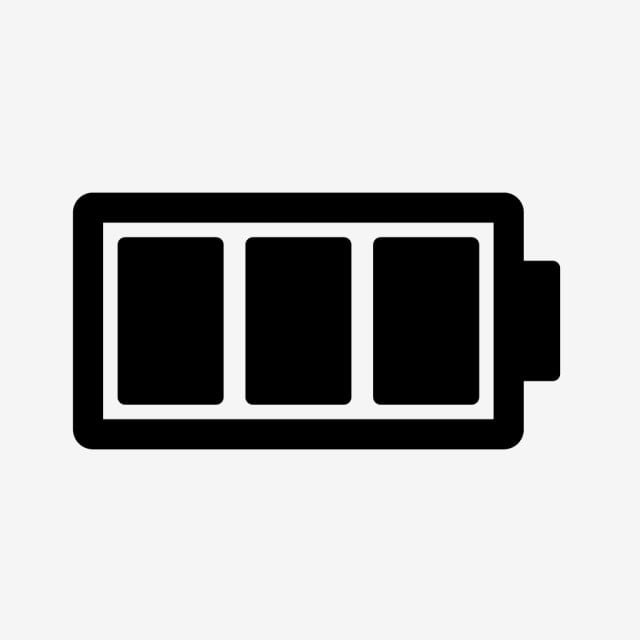 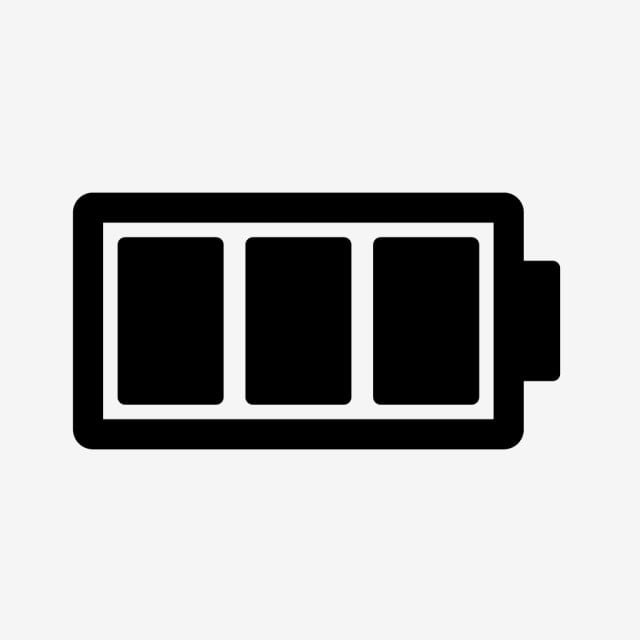 اسم الطالبة
اسم الطالبة
اسم الطالبة
اسم الطالبة
اسم الطالبة
اسم الطالبة
اسم الطالبة
اسم الطالبة
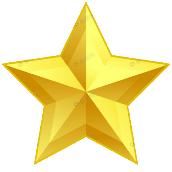 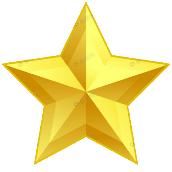 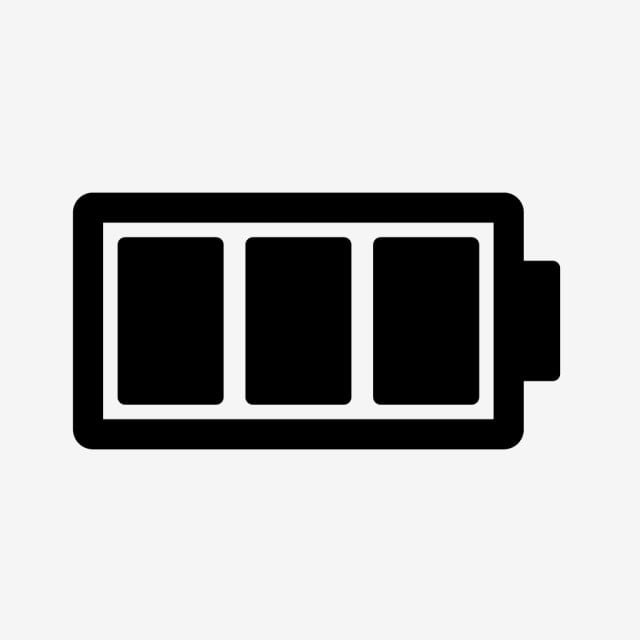 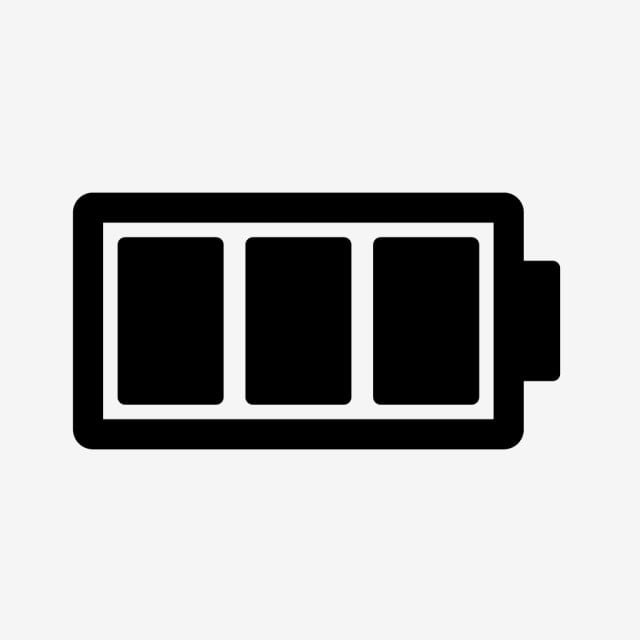 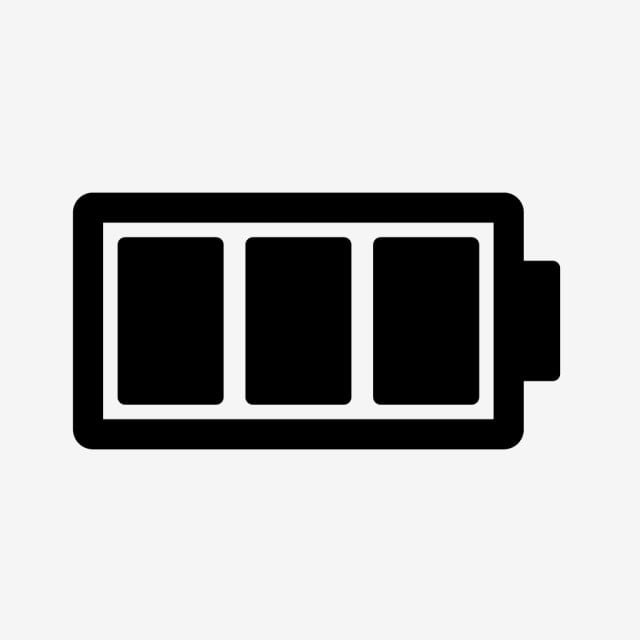 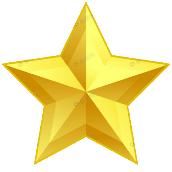 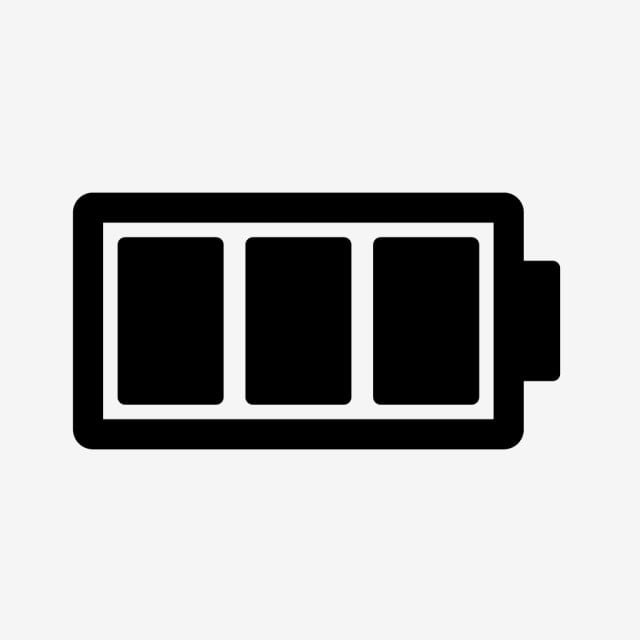 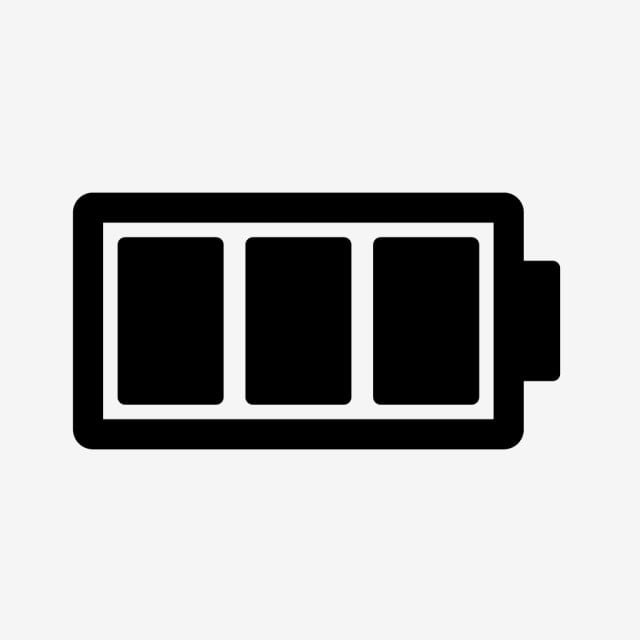 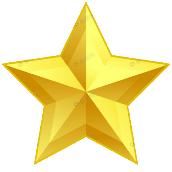 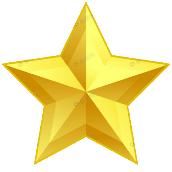 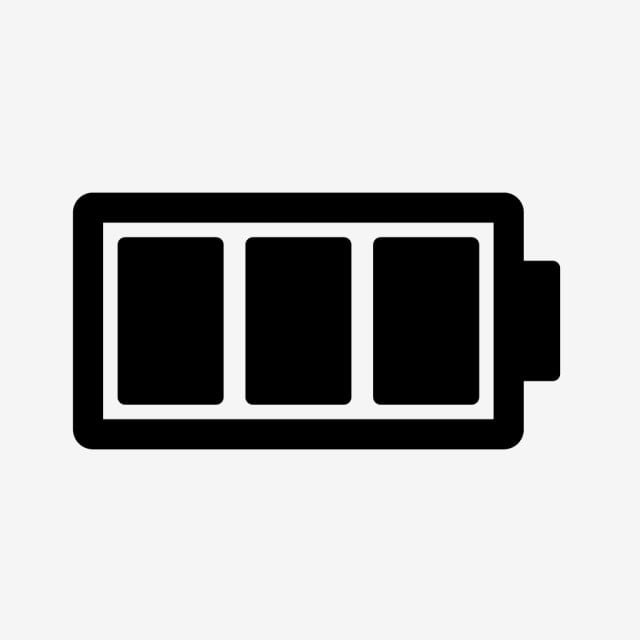 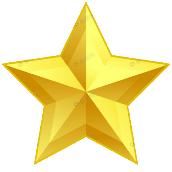 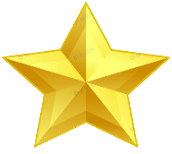 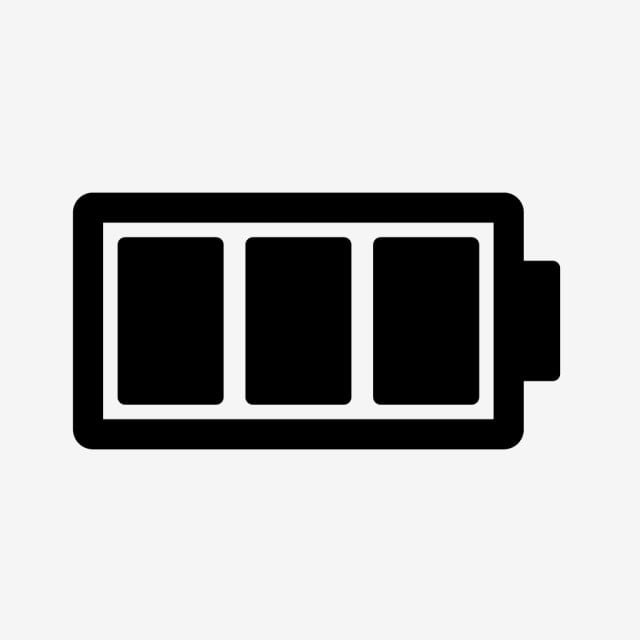 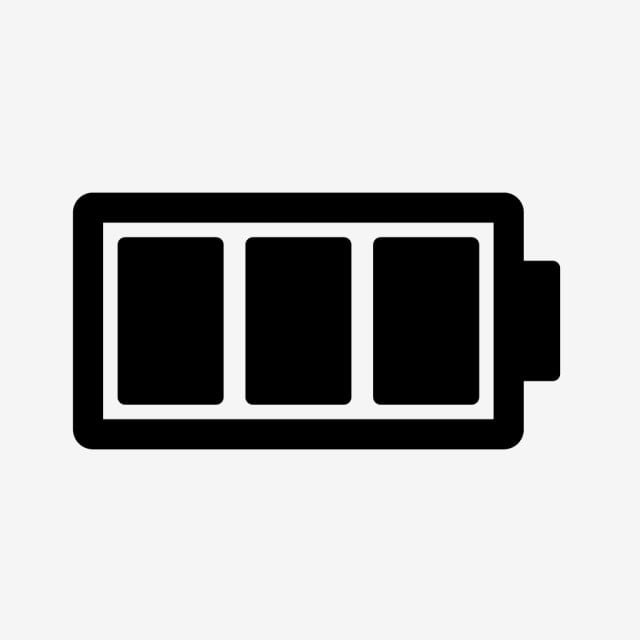 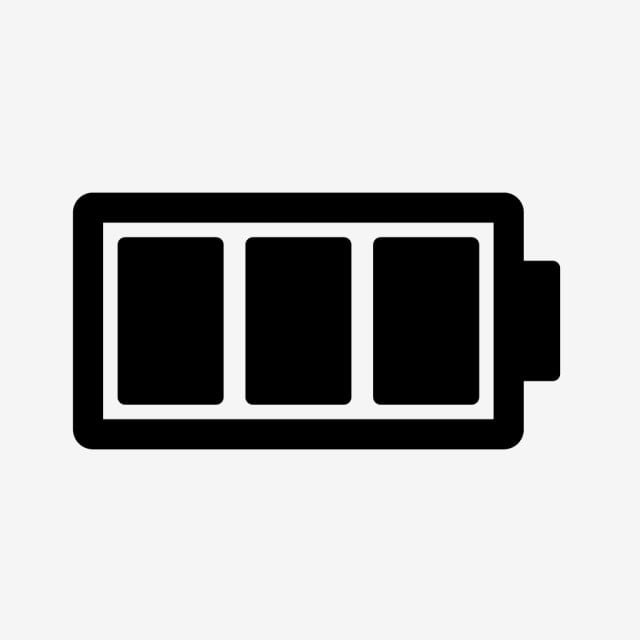 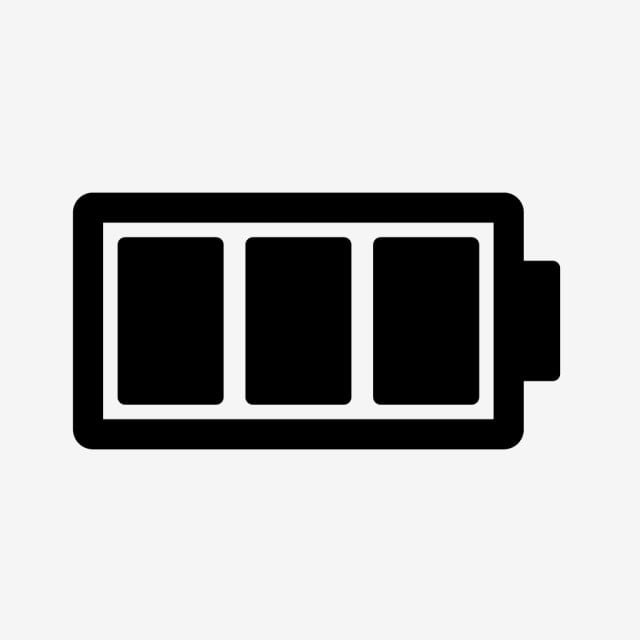 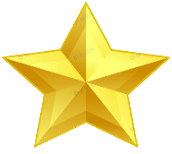 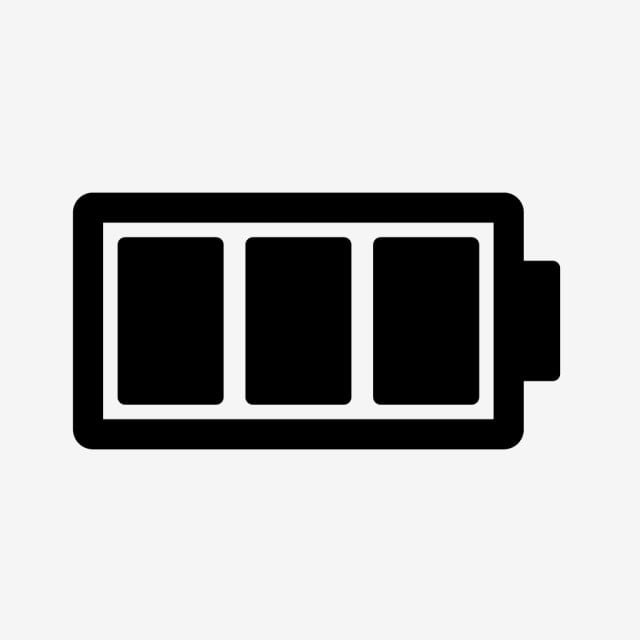 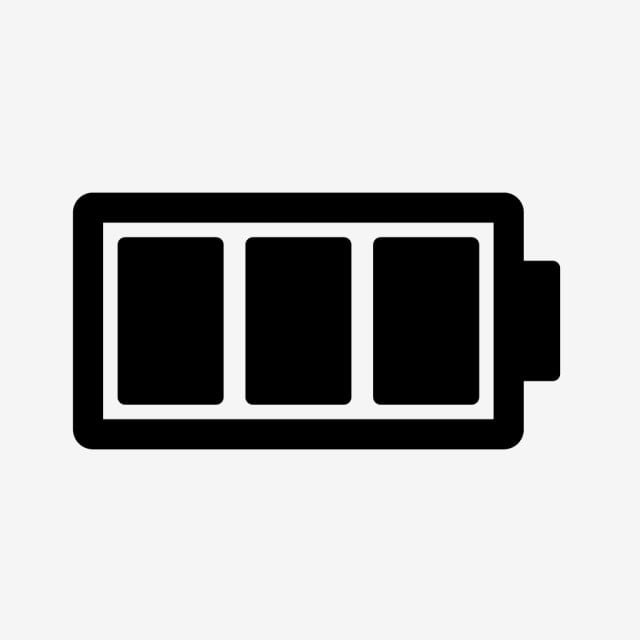 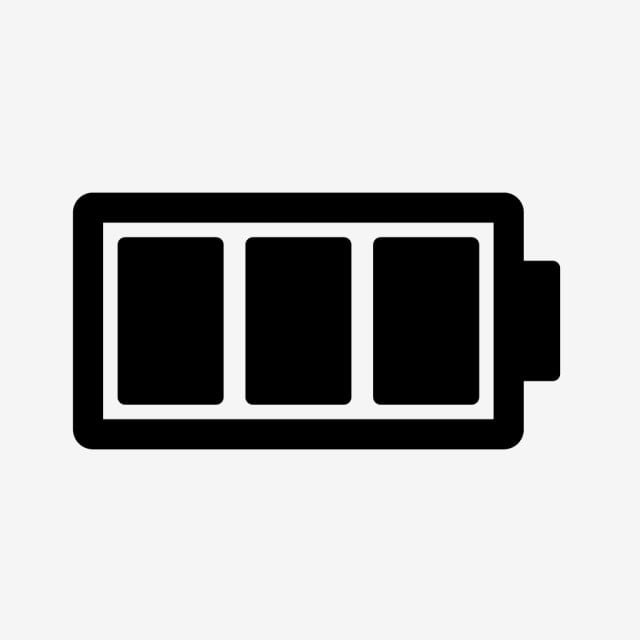 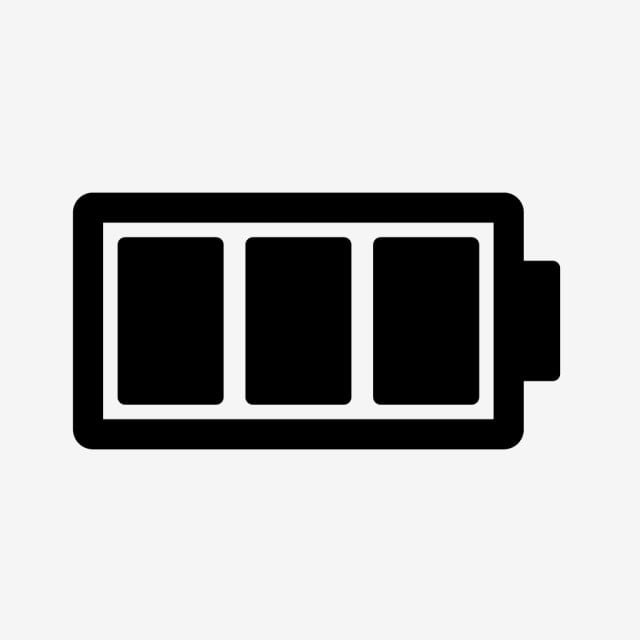 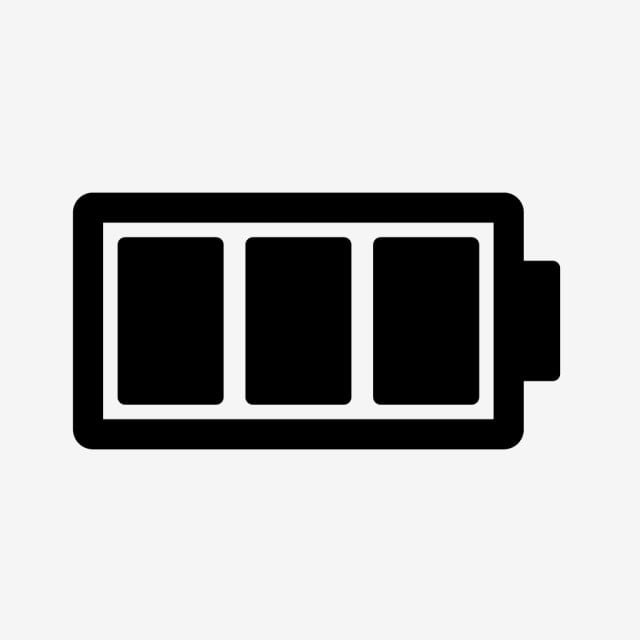 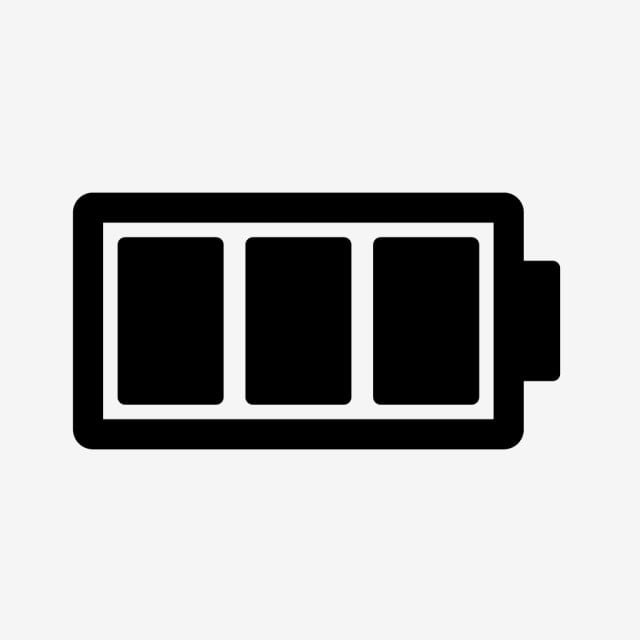 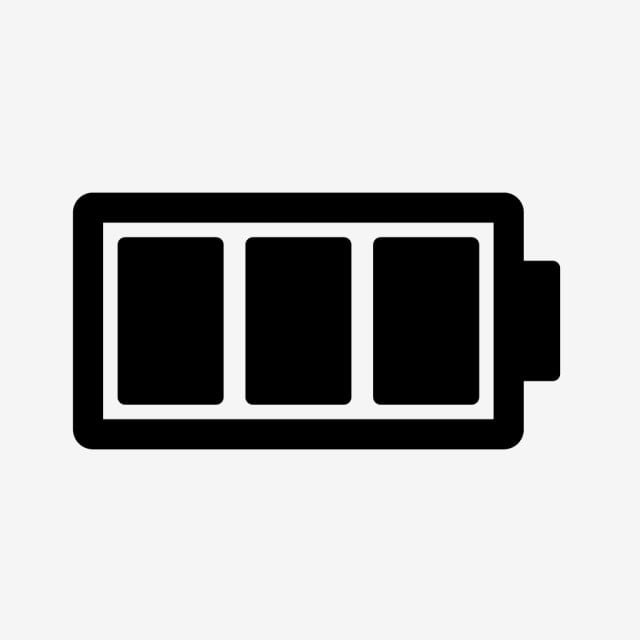 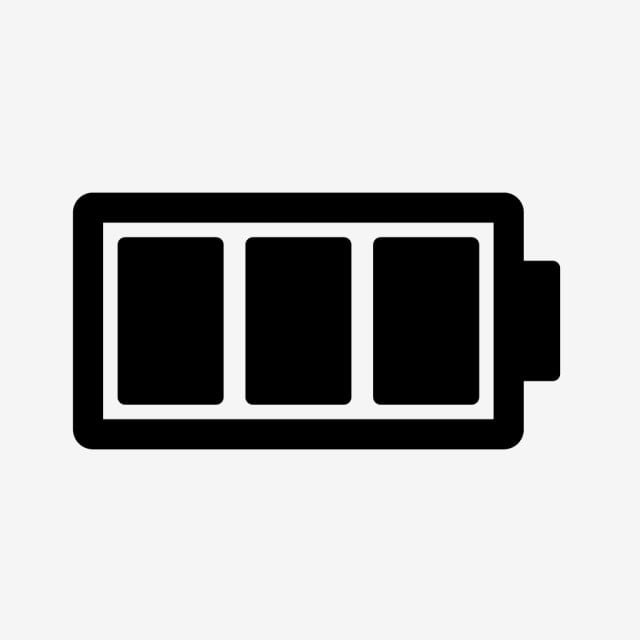 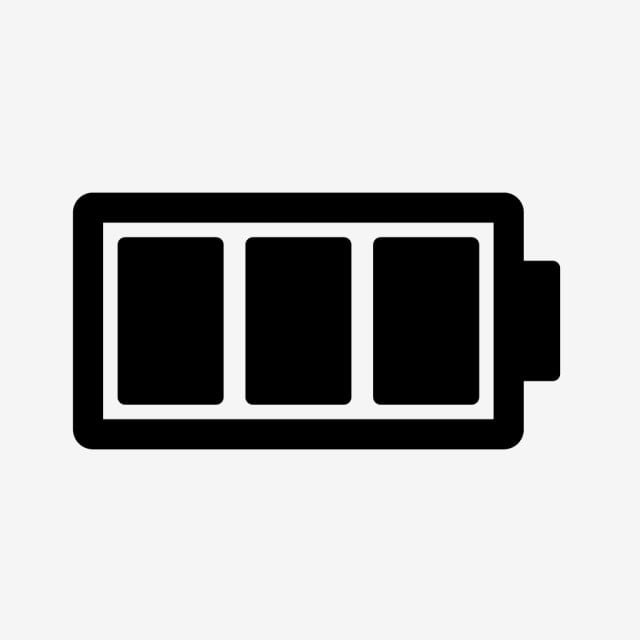 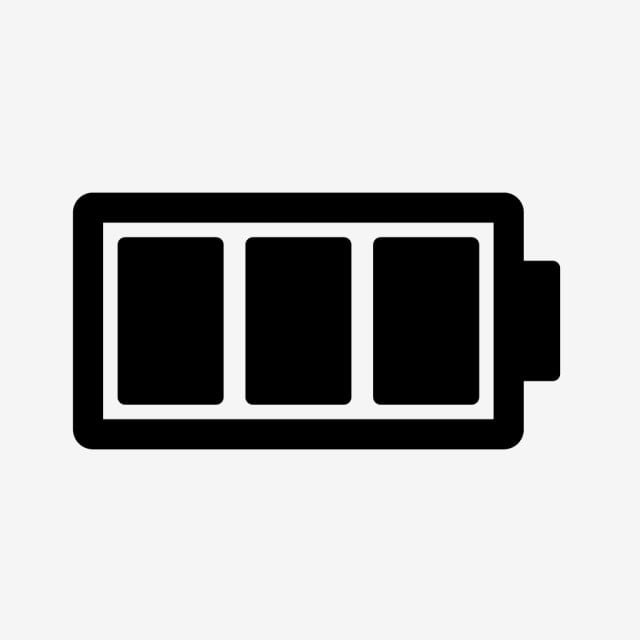 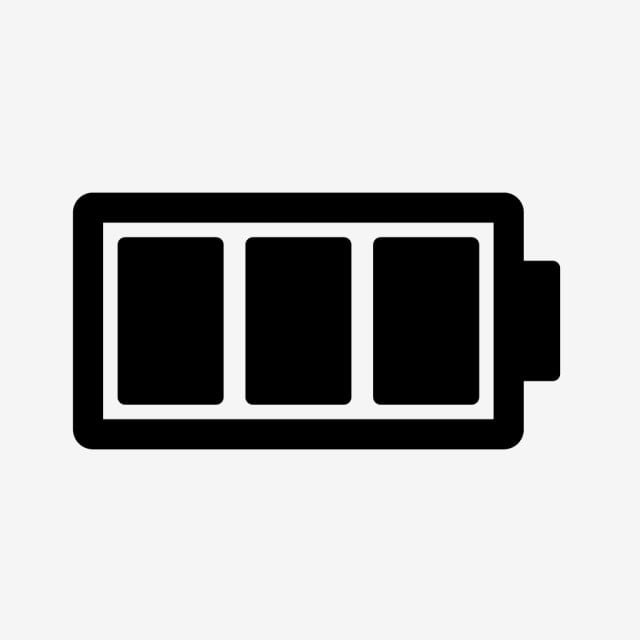 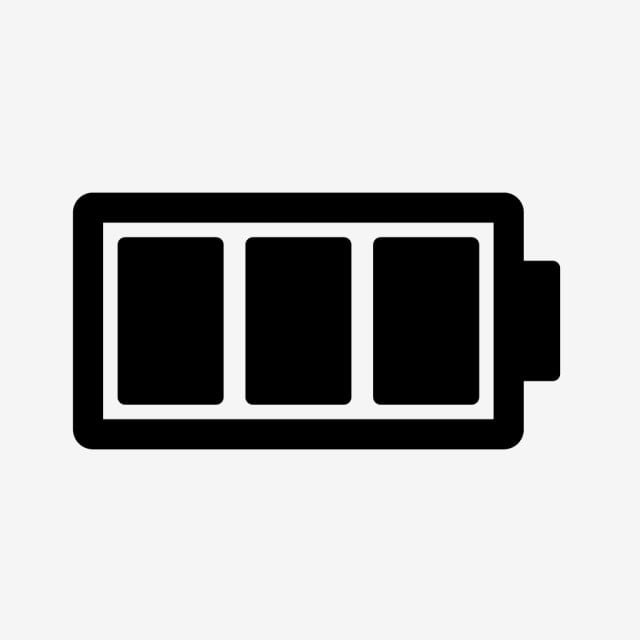 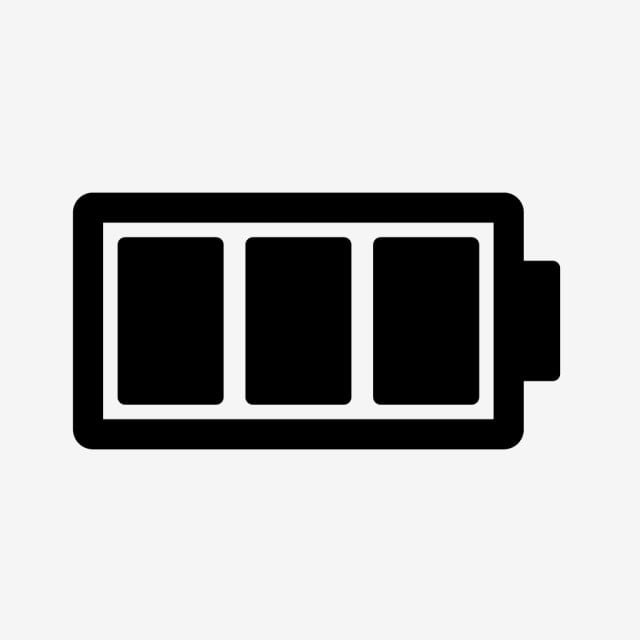 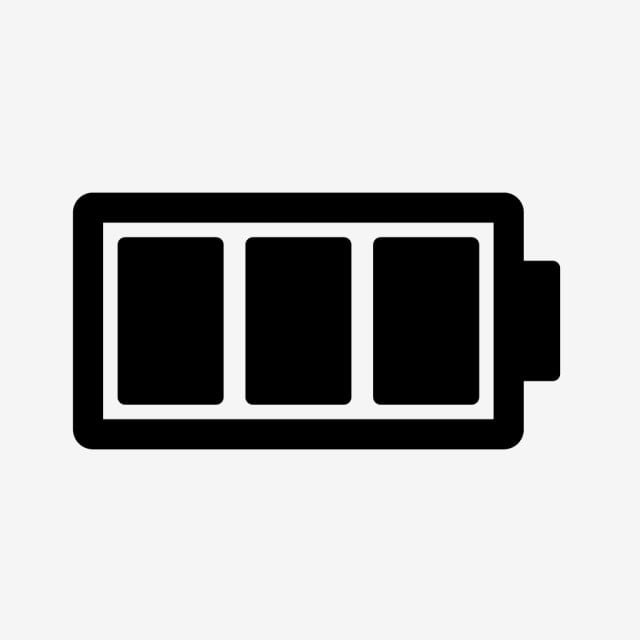 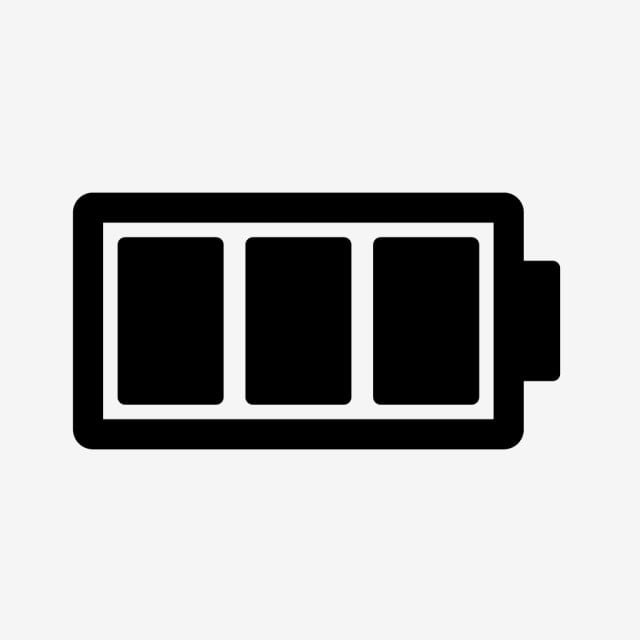 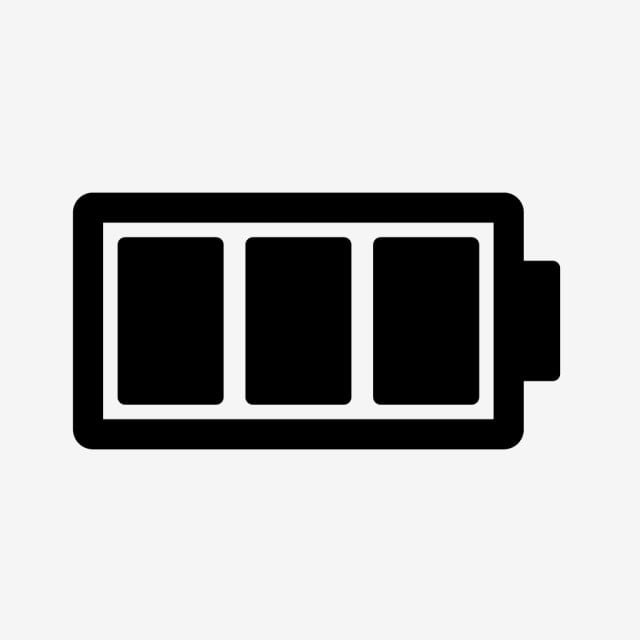 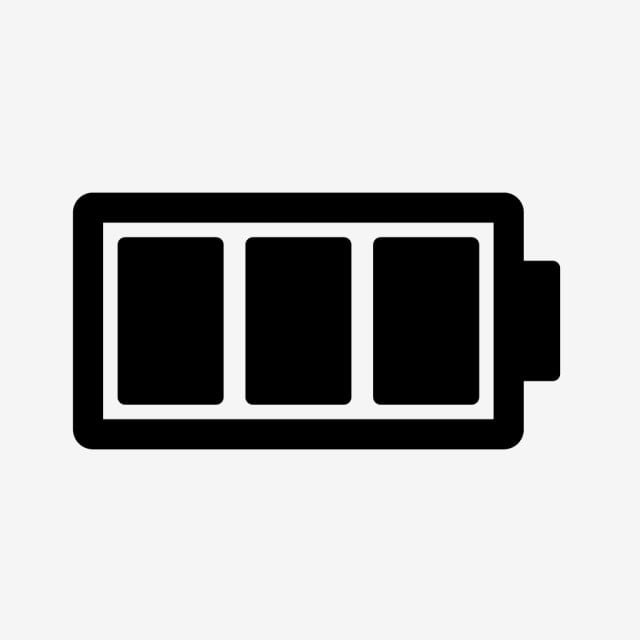 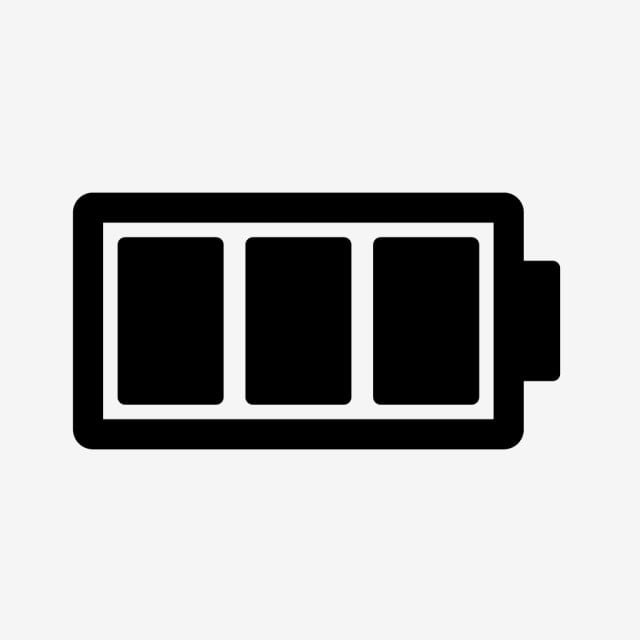 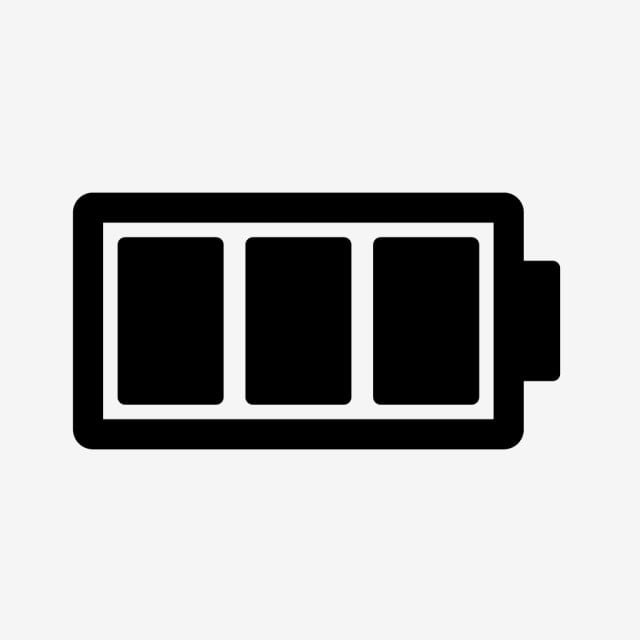 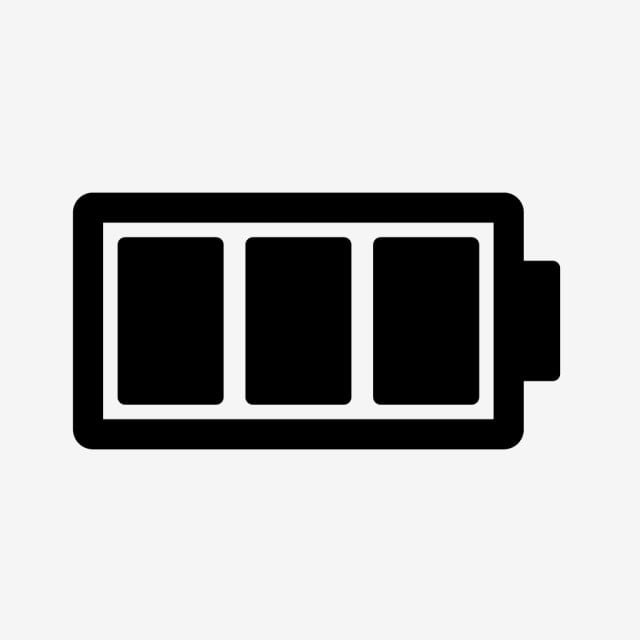 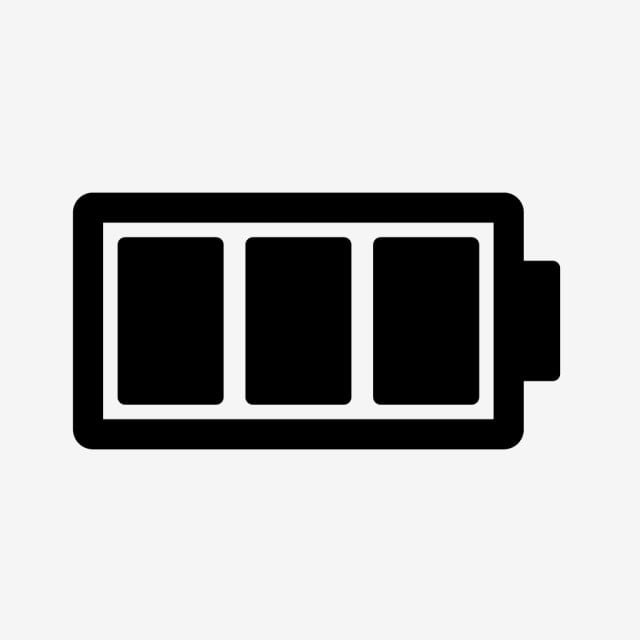 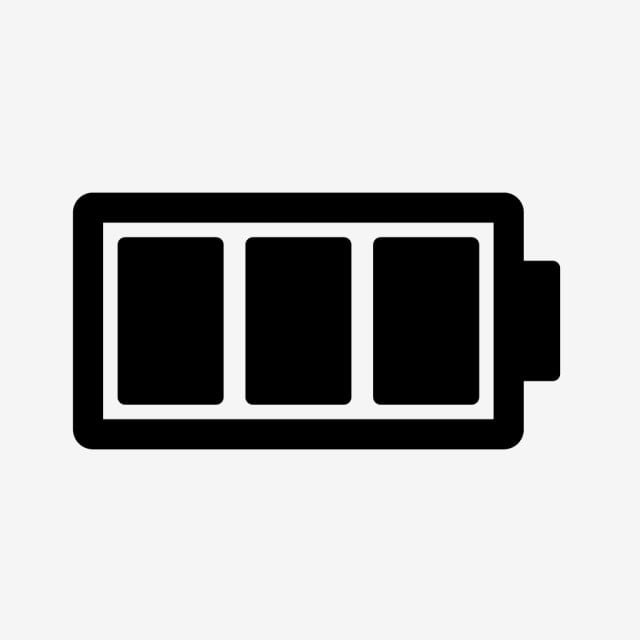 اسم الطالبة
اسم الطالبة
اسم الطالبة
اسم الطالبة
اسم الطالبة
اسم الطالبة
اسم الطالبة
اسم الطالبة